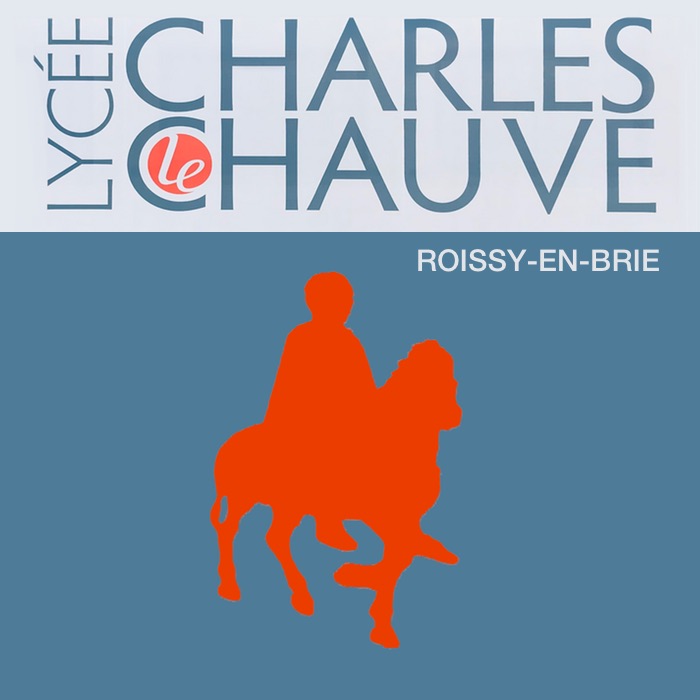 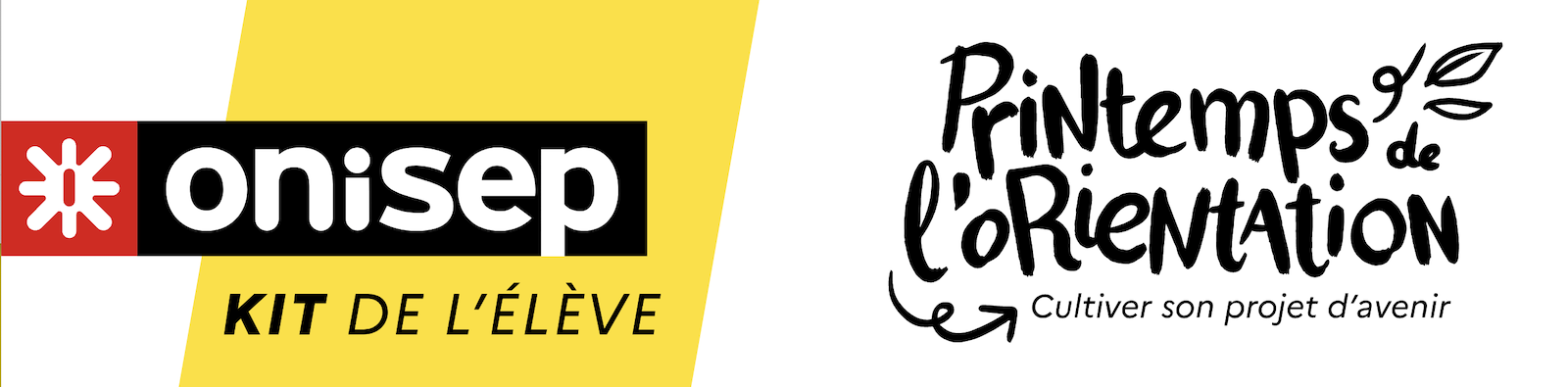 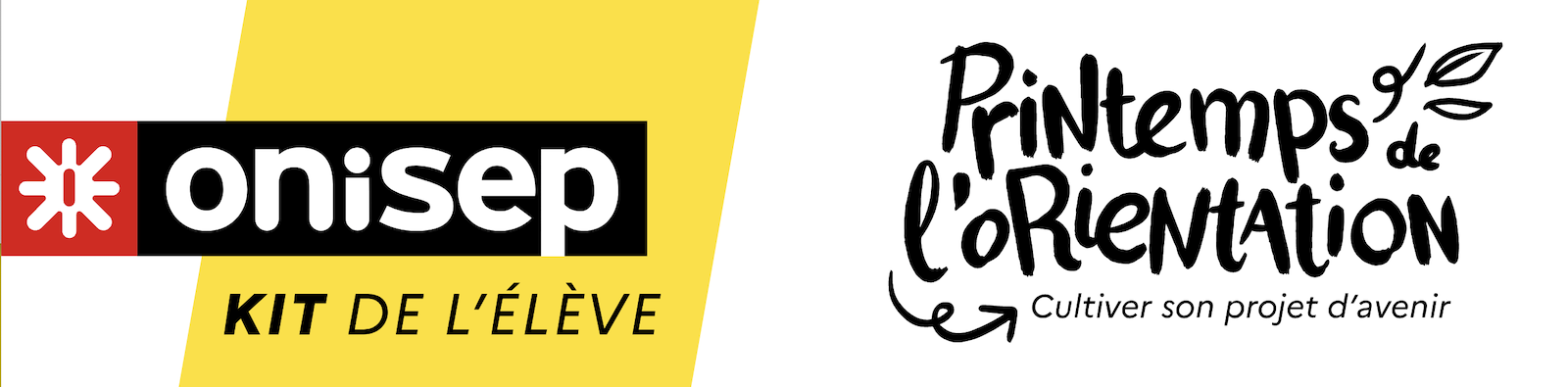 Mon carnet de bord
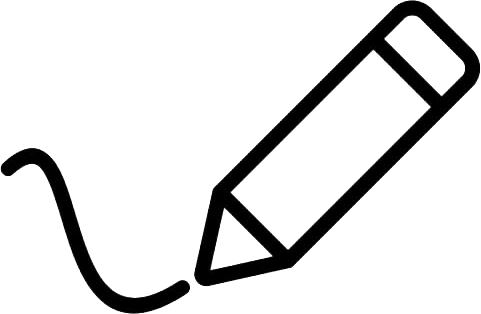 Nom Prénom
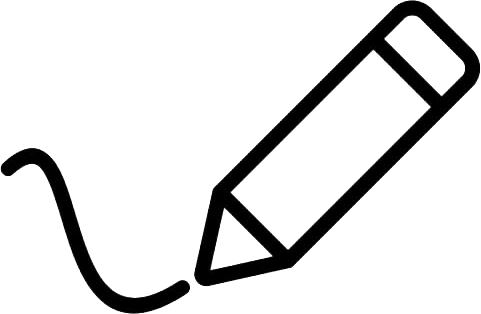 Classe de seconde __
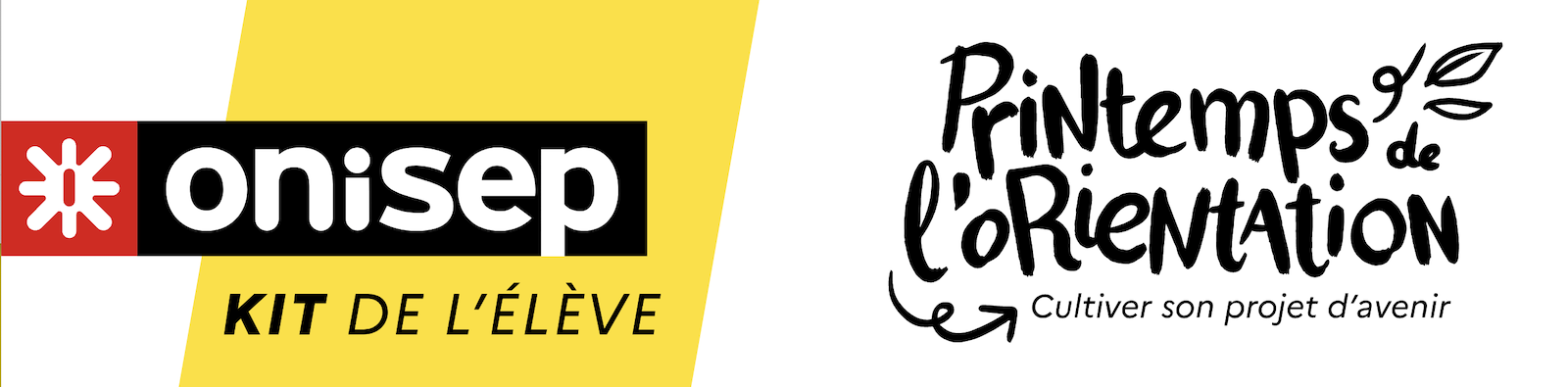 Avant de commencer
Créer un dossier « Orientation » 
dans le dossier « Document » de votre ordinateur. 
Vous y enregistrez tous les documents, à commencer par celui-ci. 

À savoir : ce document s’appuie sur les ressources proposées l’Onisep pour travailler l’orientation. Vous pourrez les retrouver directement sur ce site : 
https://printempsorientation.onisep.fr/ 

Pour chaque activité, cliquez sur le titre de la diapo pour vous rendre sur la page web.
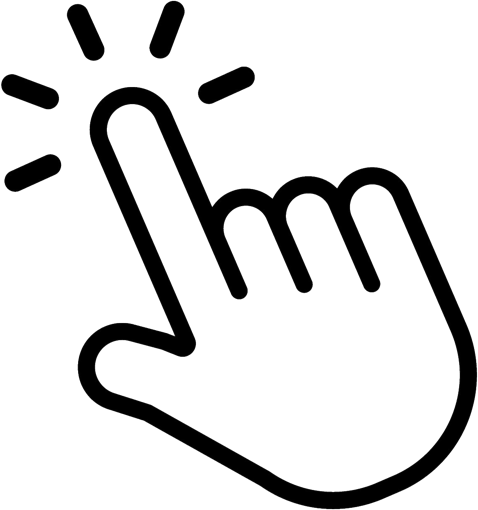 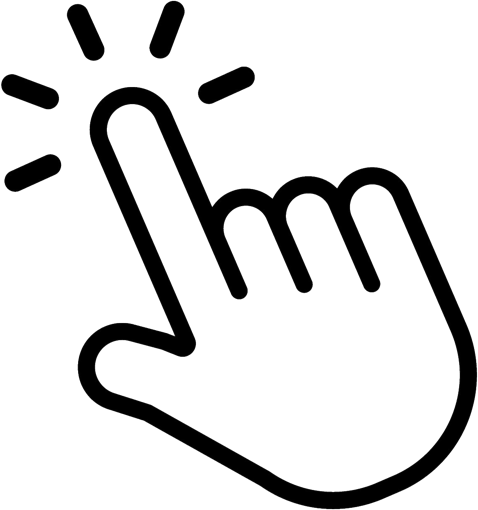 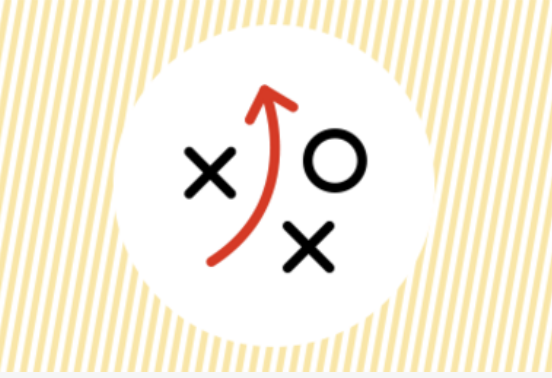 Mon plan d’action
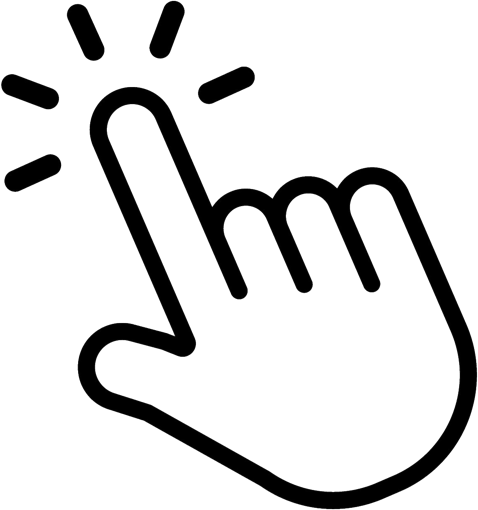 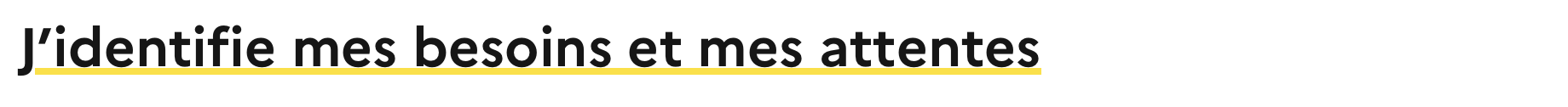 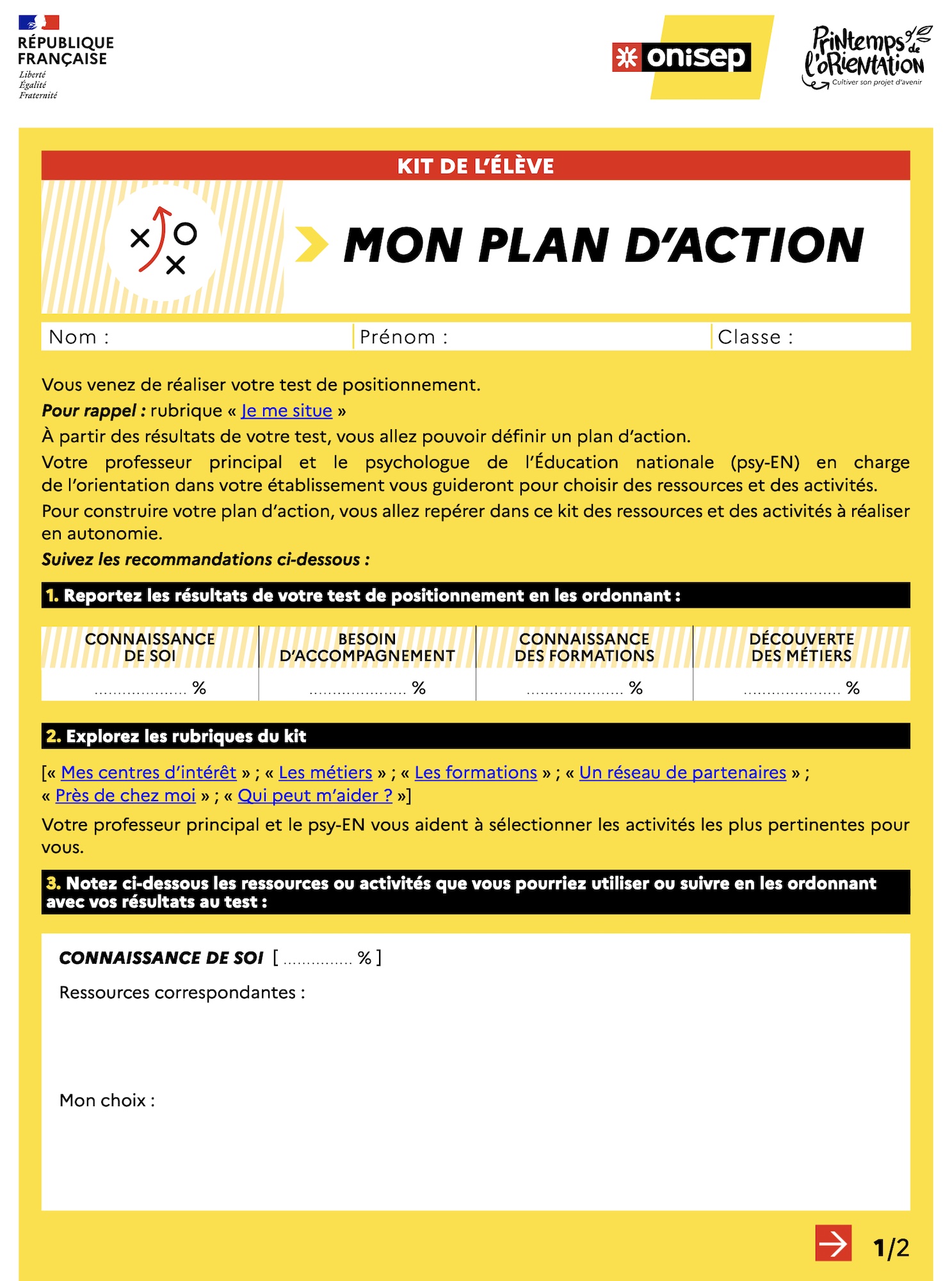 Lire la page et  : « Je suis en seconde »
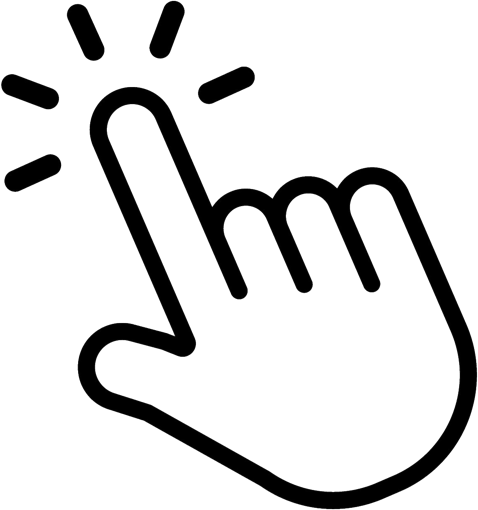 Accédez à la page, puis téléchargez le plan d'action.
enregistrez-le dans votre dossier
remplissez le document pour faire un résumé de ce que vous avez appris.
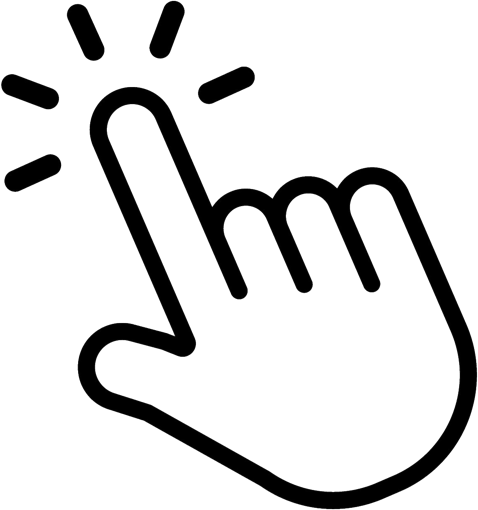 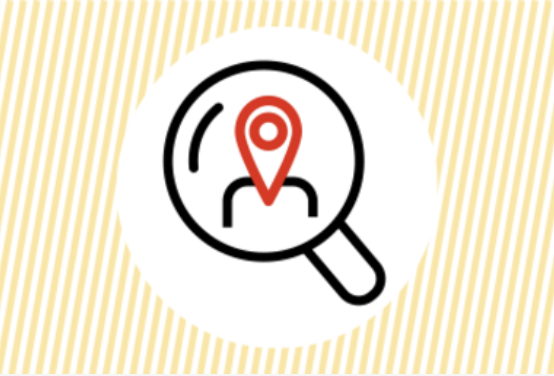 Je me situe
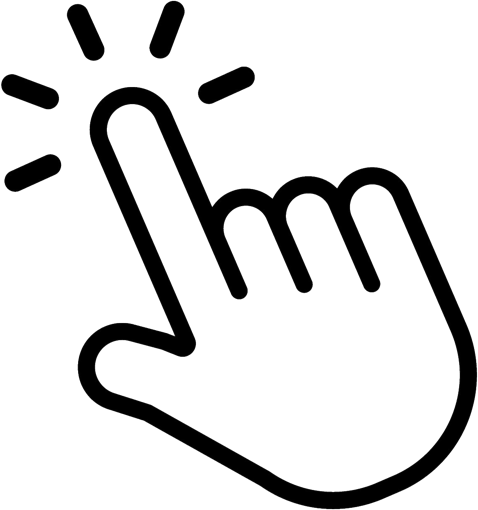 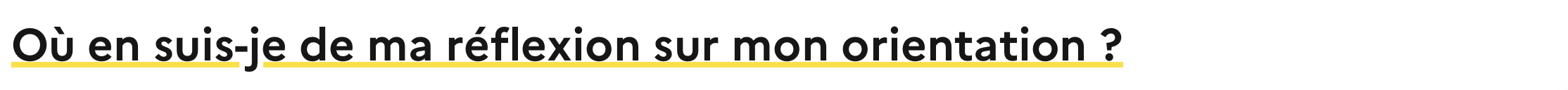 Quiz « Je suis en seconde »
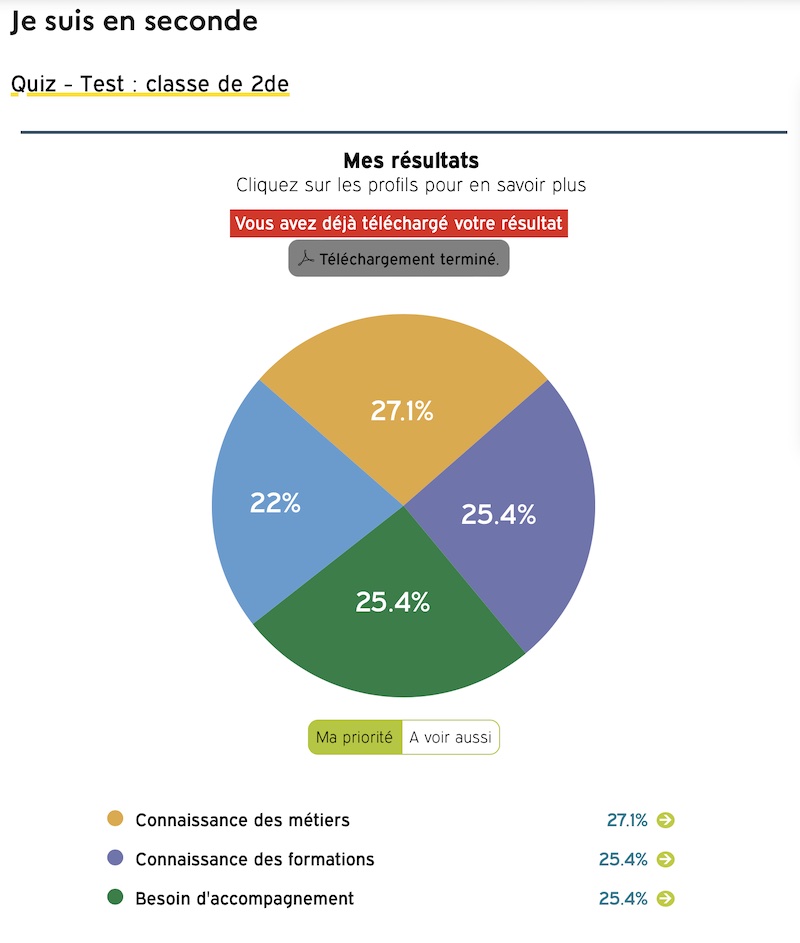 Faites le test avec les 24 questions puis 
téléchargez les résultats (et enregistrez-les à chaque fois dans le dossier « orientation »), 
faites une capture d’écran de vos résultats et remplacez l’image à droite par vos résultats (sans couper la légende),
prenez un moment pour lire vos résultats, puis passez à la diapo suivante…
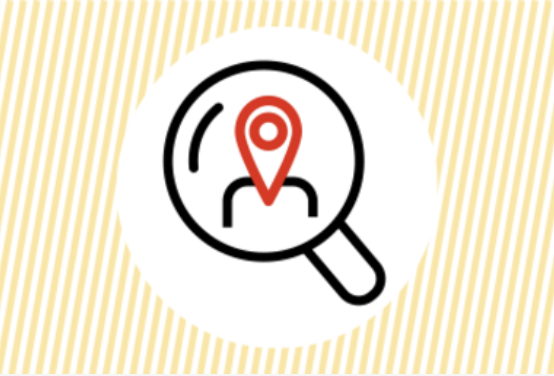 Je me situe
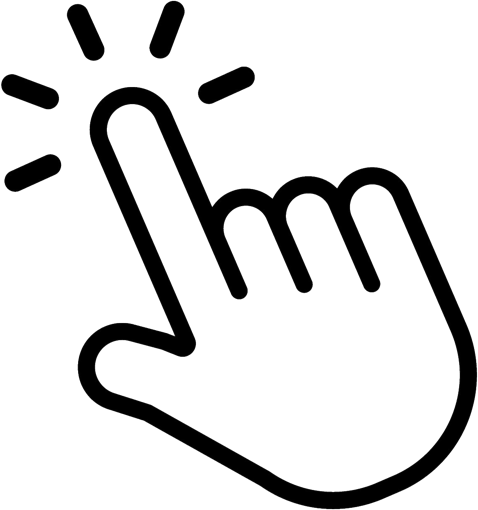 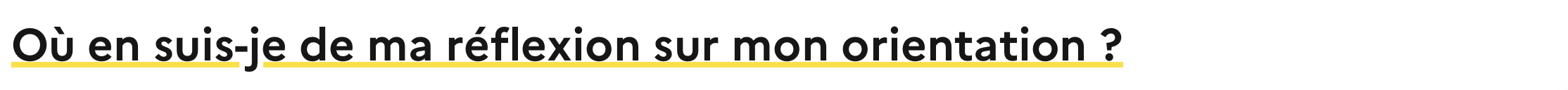 Que retenez-vous de vos résultats ? 

En faisant cette activité, j’ai appris que…
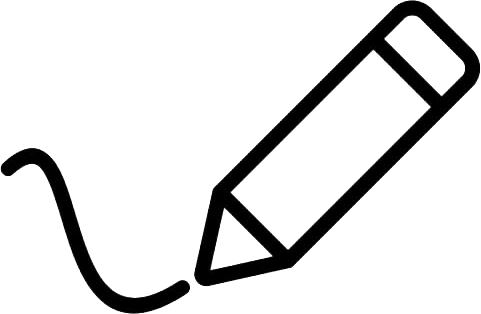 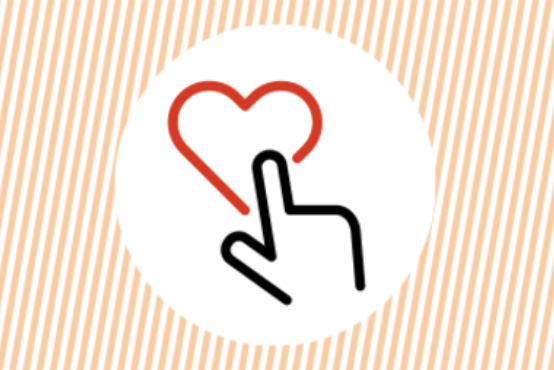 Mes centres d’intérêt
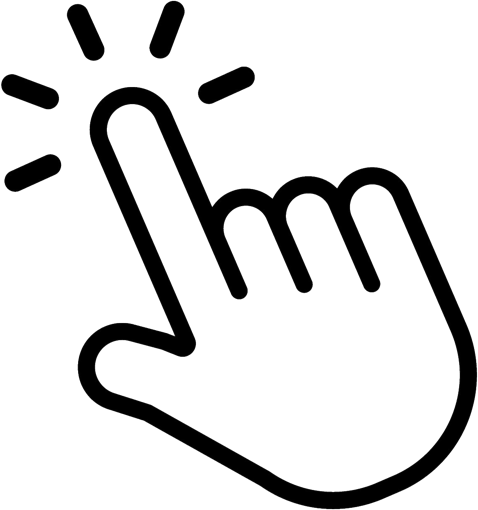 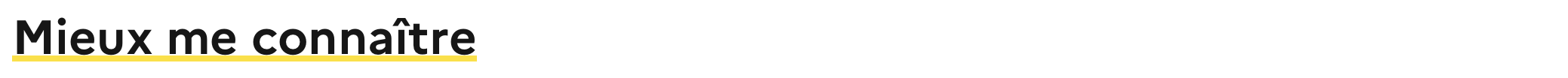 Quiz « des métiers selon mes goûts »
Capture d’écran à insérer
Faites le quiz avec les 11 questions puis 
téléchargez les résultats (dans le dossier orientation), 
faites une capture d’écran de vos résultats et insérer l’image sur la zone à droite,
lisez vos résultats et prenez une minute pour réfléchir.
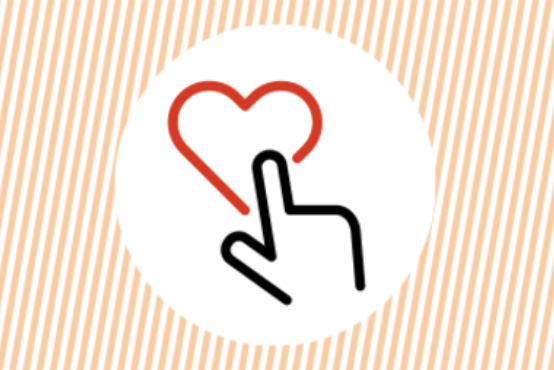 Mes centres d’intérêt
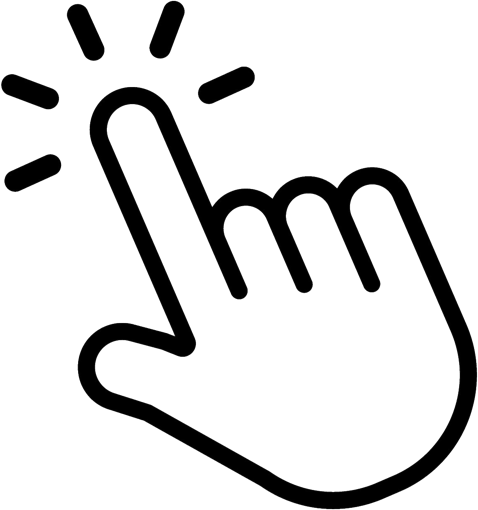 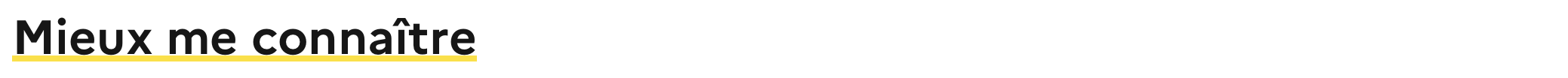 Que retenez-vous de vos résultats ? 

Les principaux secteurs conseillés sont : 

Les secteurs assez pertinents sont : 

Citez 5 idées de métiers en relation avec ces résultats : 

Par rapport à ces propositions, ce qui m’attire, c’est plutôt :
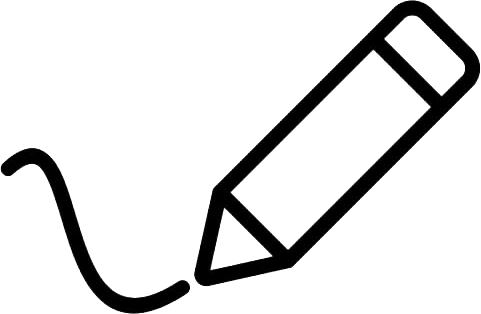 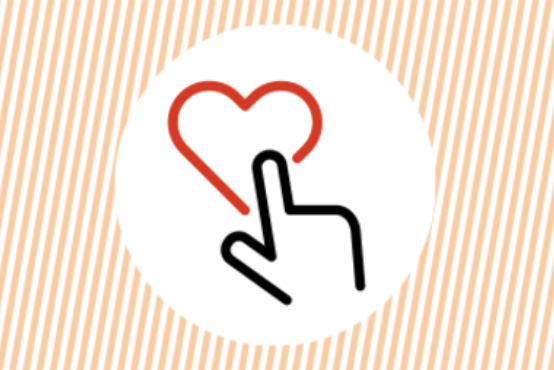 Mes centres d’intérêt
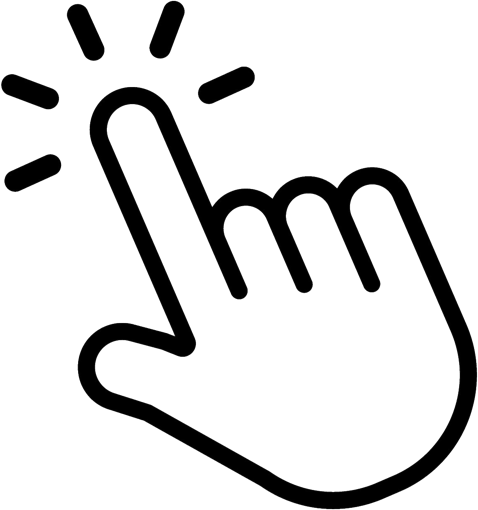 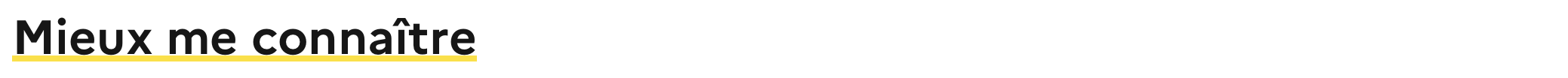 Quiz « quels métiers pour moi »
Faites le quiz avec les 24 questions puis, 
téléchargez les résultats, 
faites une capture d’écran de vos résultats et insérez l’image sur la zone à droite,
lisez vos résultats et prenez une minute pour réfléchir à ce que vous avez appris.
Capture d’écran à insérer
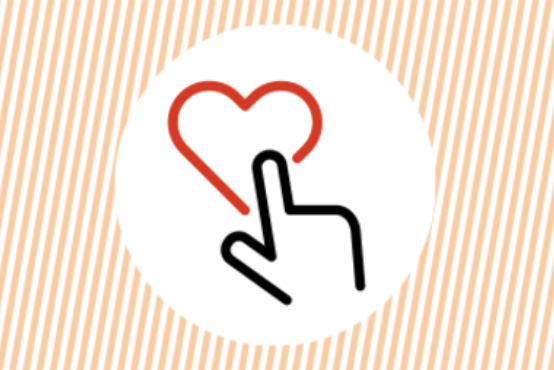 Mes centres d’intérêt
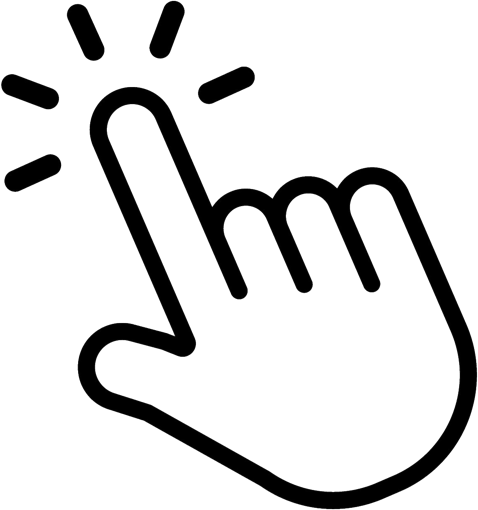 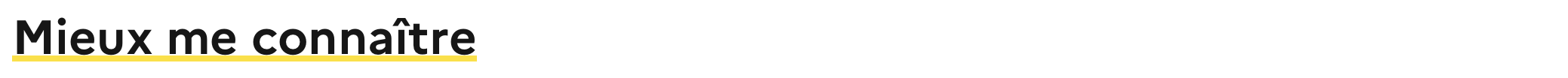 Que retenez-vous de vos résultats ? 

Citez 5 de vos principaux traits de personnalité : 

Mes principaux centres d’intérêt sont : 

Les 5 choses que j’aimerais faire sont : 


Résultats => les activités qui me conviennent le mieux seraient (citez 4 verbes) :
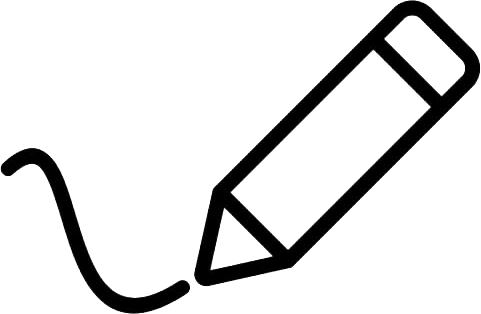 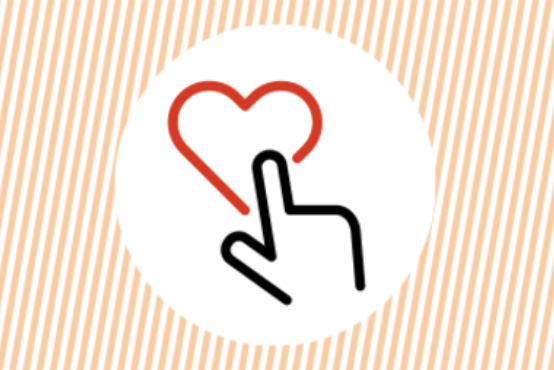 Mes centres d’intérêt
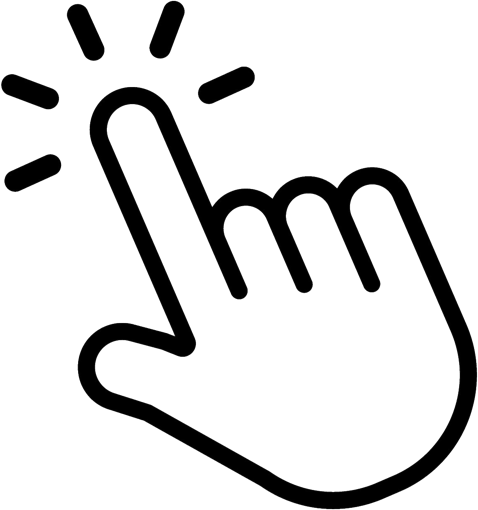 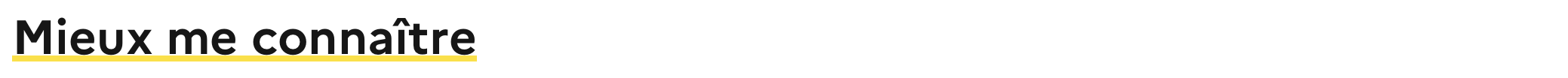 Vos goûts et vos intérêts 

Qu’aimez-vous faire en dehors du cadre scolaire ? 


Pratiquez-vous une ou plusieurs activité(s) sportive(s) ? Si oui, depuis combien de temps ?


Pratiquez-vous une ou plusieurs activité(s) artistique(s) ? Si oui, depuis combien de temps ?


Avez-vous déjà fait du bénévolat ? Si oui, dans quel organisme ? 


Quelles sont vos valeurs (sociales, environnementales, humanistes…), quelle cause vous tient particulièrement à cœur ?
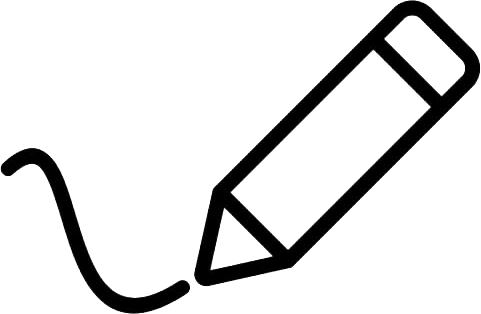 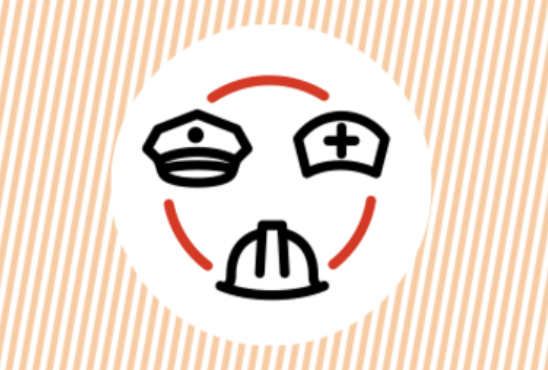 Les métiers
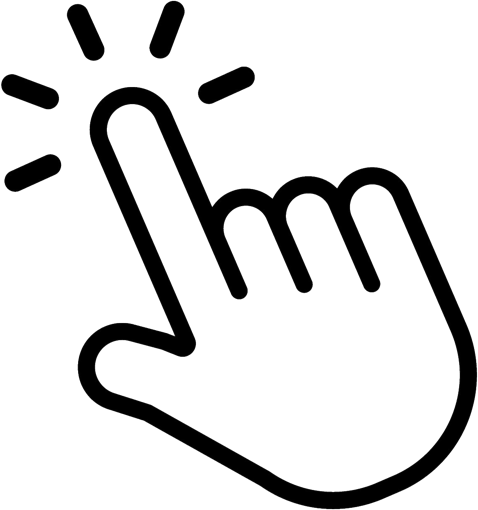 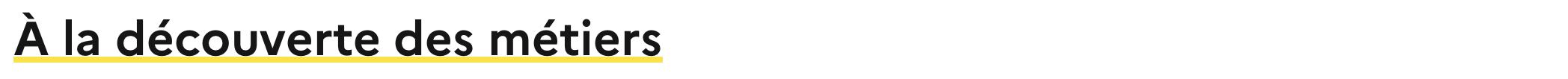 « Des quiz métiers pour en savoir plus »
   Quiz secteurs professionnels
Faire le quiz avec les 16 questions puis 
votre résultat est : ___ / 16
Insérez votre capture d’écran en remplaçant l’image à droite,
quel serait le secteur professionnel qui vous intéresserait le plus parmi ceux abordés dans les questions ? 
      Votre réponse :
Capture d’écran à insérer
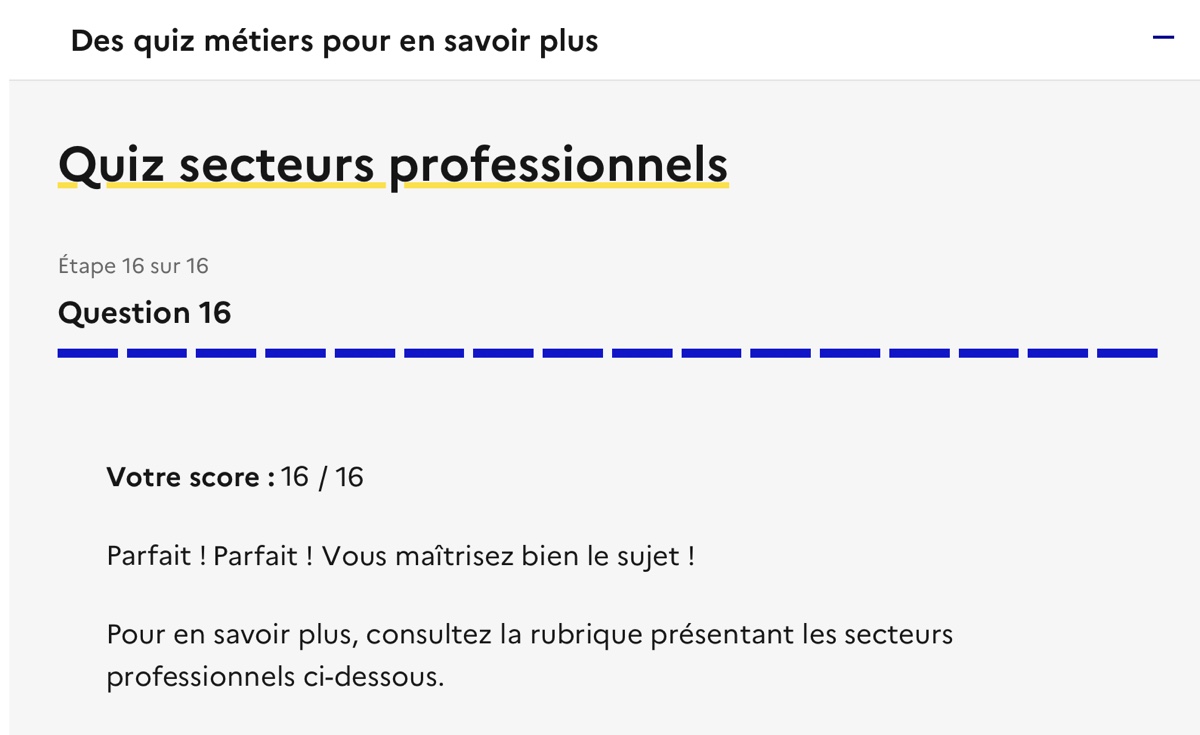 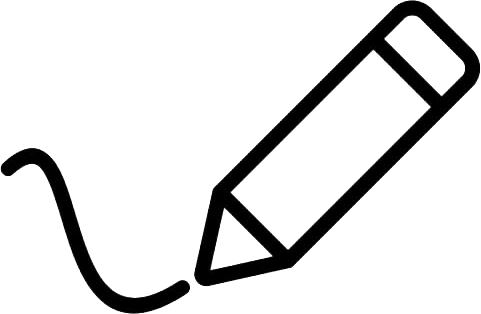 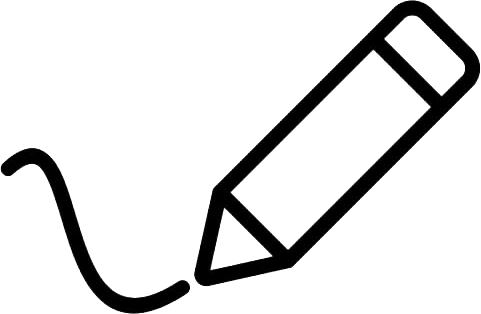 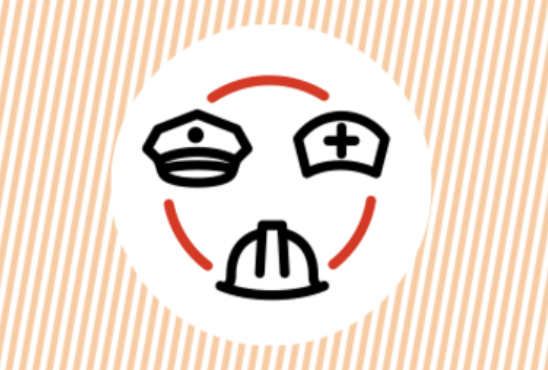 Les métiers selon mes goûts
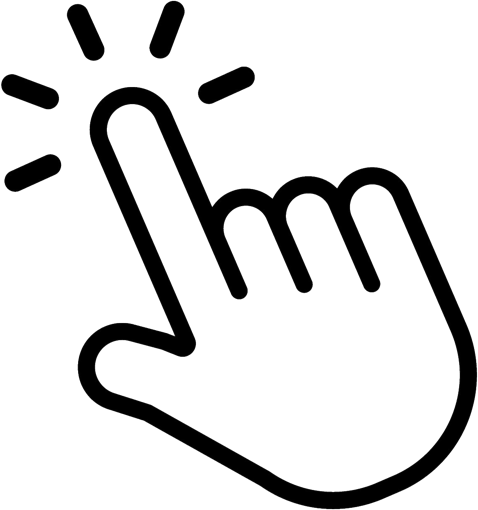 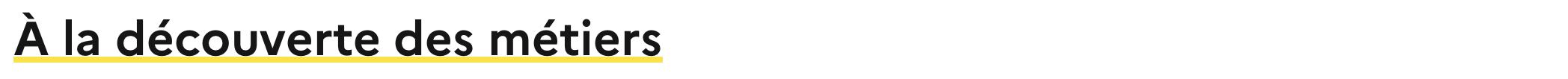 Choisissez un des domaines puis lisez l’article proposé.
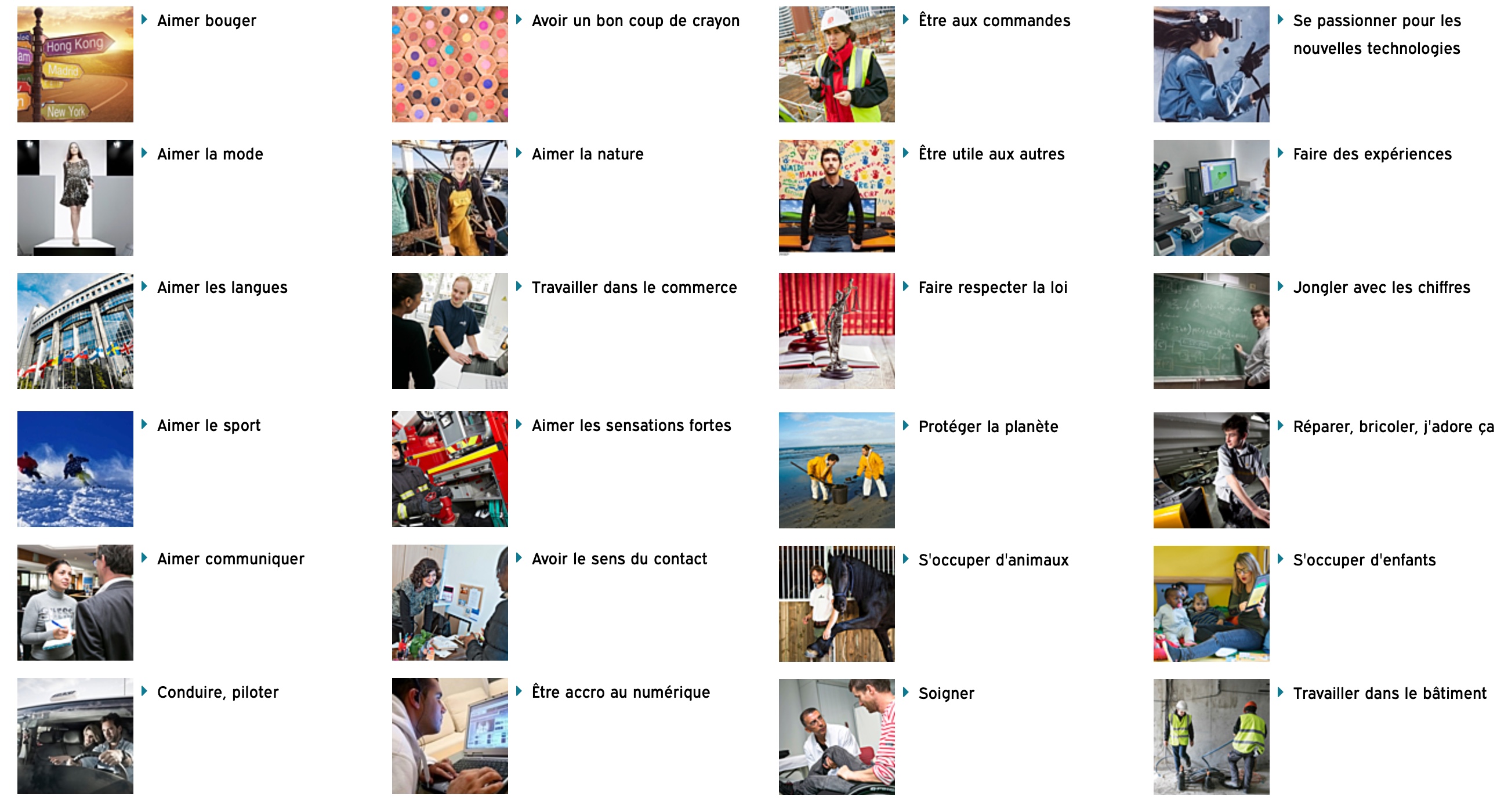 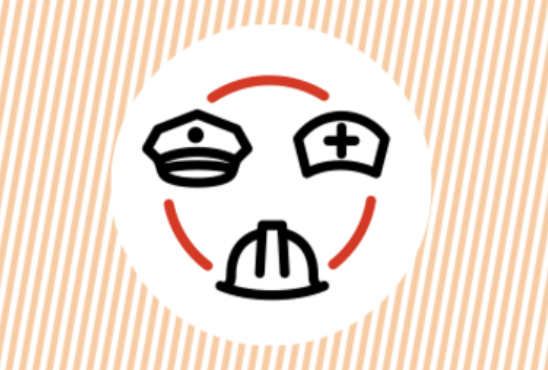 Les métiers selon mes goûts
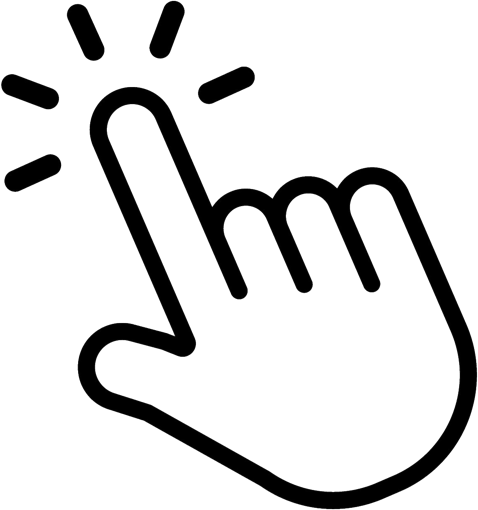 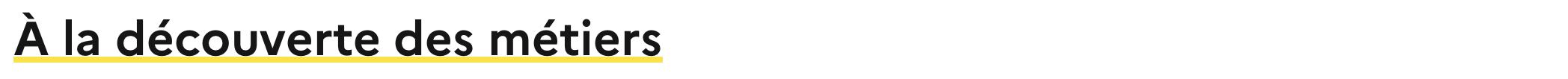 Que retenez-vous de cette page ? 

Quels sont les titres des différents paragraphes (écrits en gras) présents sur votre page ? 
- 
- 
- 

Citez 5 métiers décrits dans la page
 
 
 
 
 

Insérez à droite l’image d’un de ces métiers 
(votre préféré)
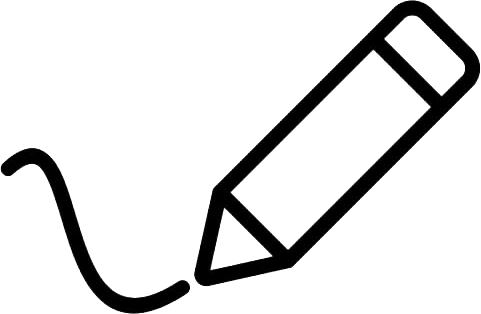 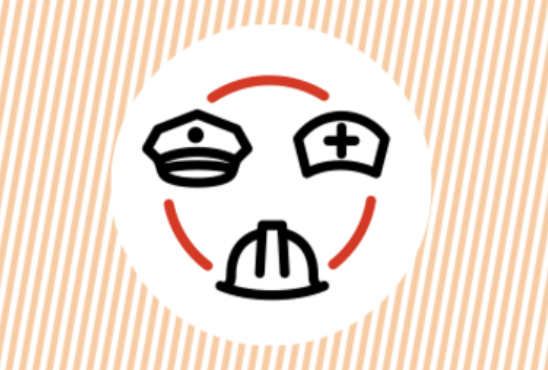 Des horizons en 10 métiers
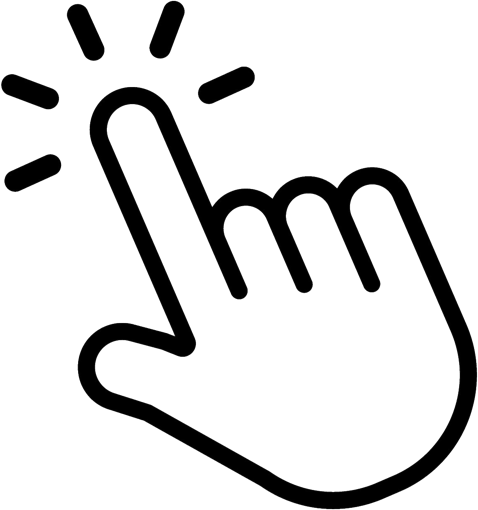 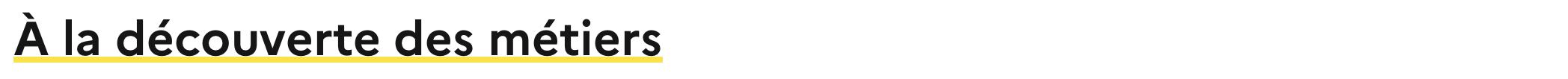 Choisissez un des domaines puis lisez l’article proposé.
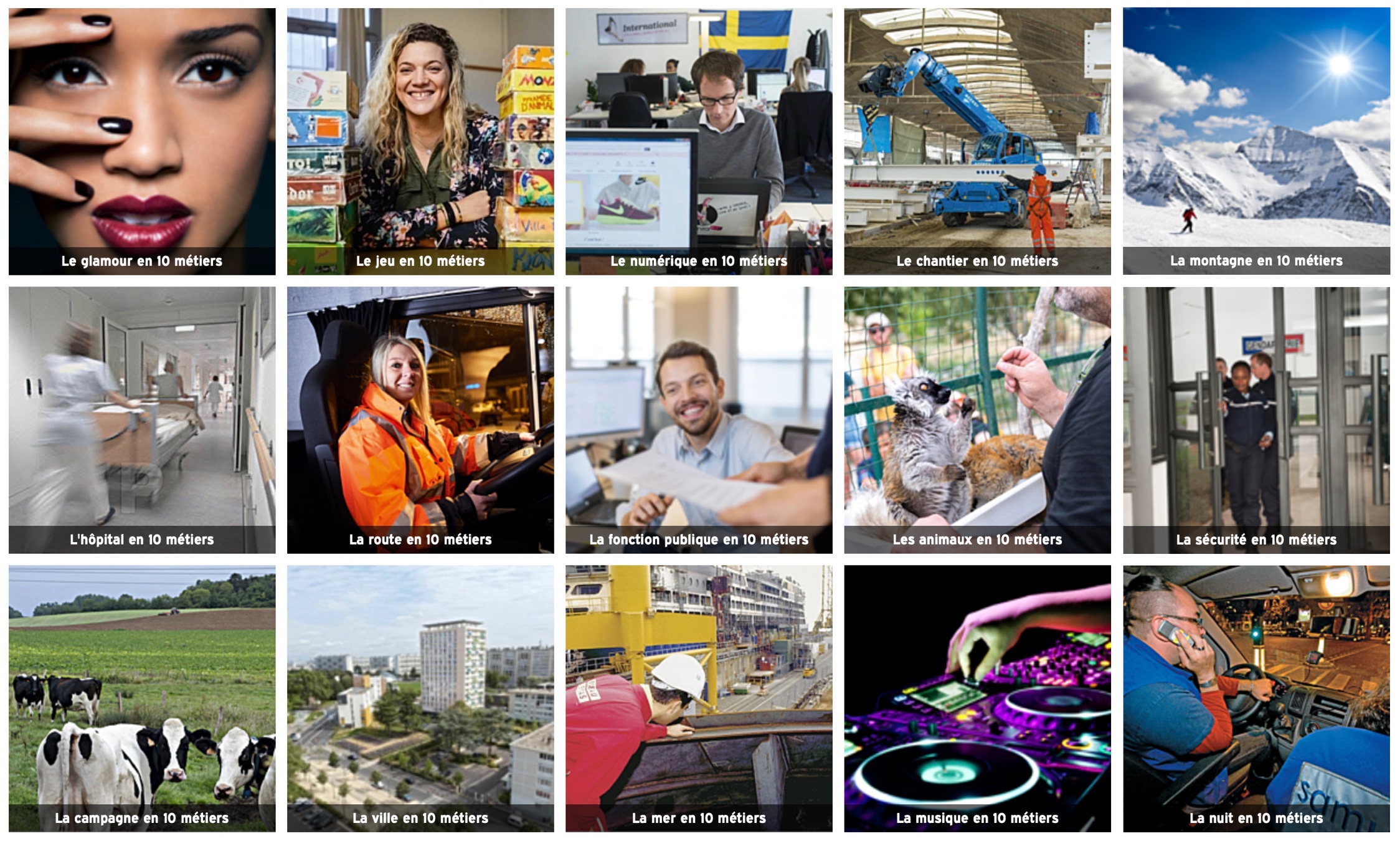 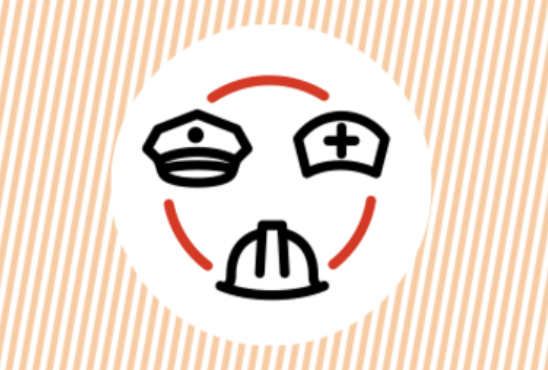 Des horizons en 10 métiers
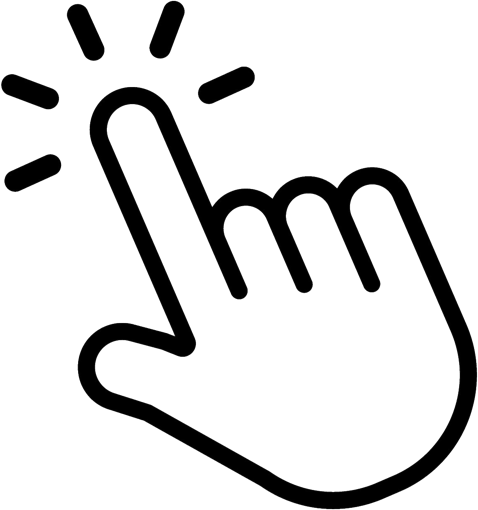 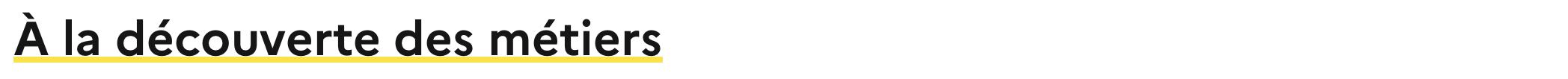 Que retenez-vous de cette page ? 

Quels sont les titres des différents paragraphes (écrits en gras) présents sur votre page ? 
- 
- 
- 

Citez 5 métiers décrits dans la page
 
 
 
 
 

Faites une recherche sur le web et trouvez 
une image d’un de ces métiers que vous 
déposerez dans la case à droite.
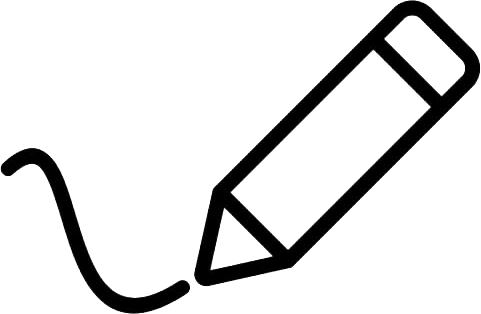 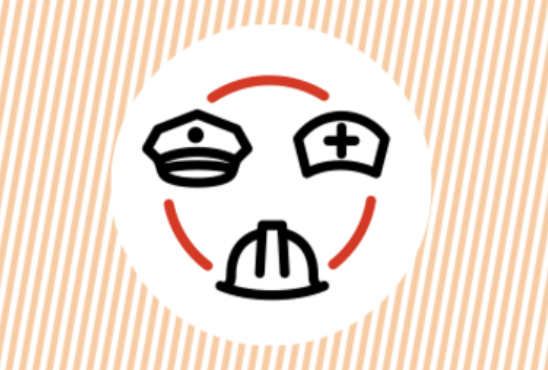 Des métiers par secteur
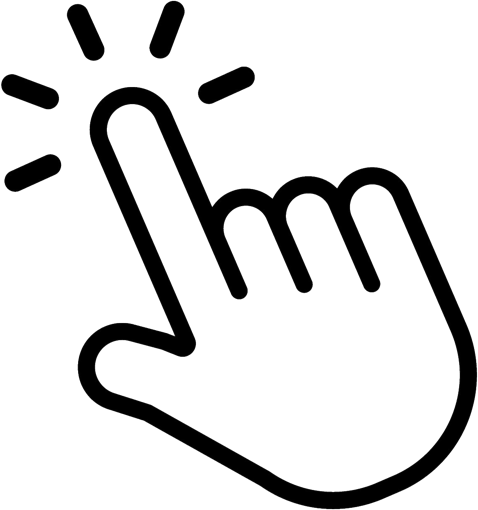 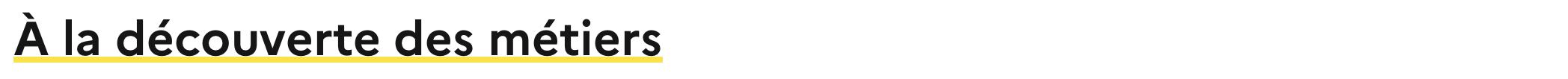 Choisissez un des secteurs puis un sous-domaine, lisez l’article proposé.
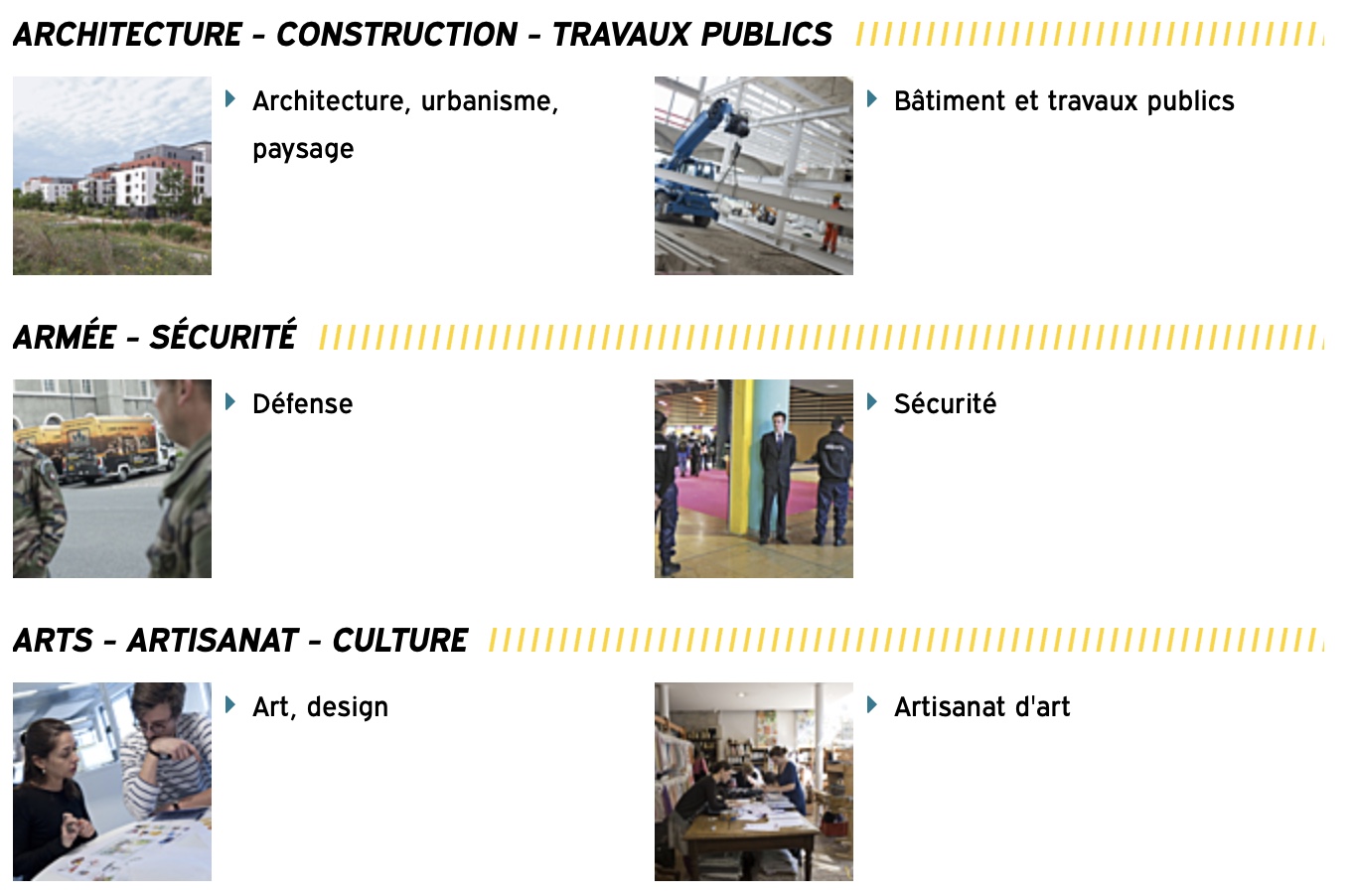 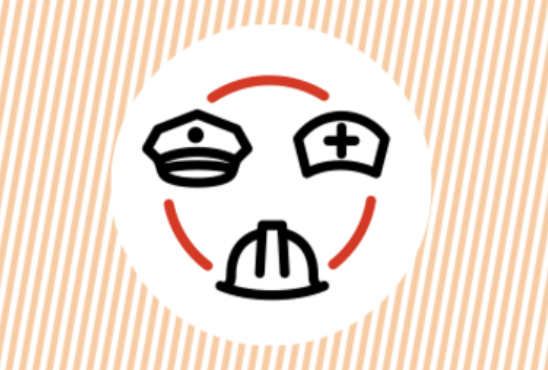 Des métiers par secteur
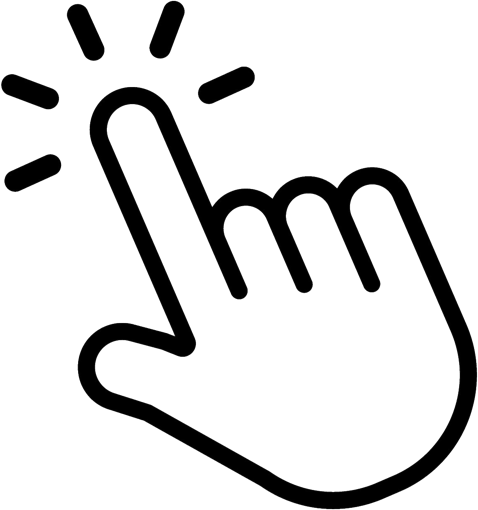 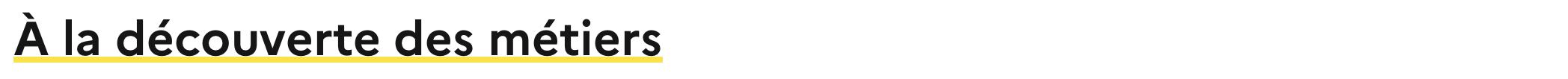 Que retenez-vous de cette page ? 

Quels sont les titres (écrits en gras) des différents articles proposés sur votre page ? 
- 
- 
- 
- 

Choisir un article et le lire puis présentez l’article sous la forme d’un court paragraphe. 




Citez 5 métiers en rapport avec l’article que vous venez de lire.
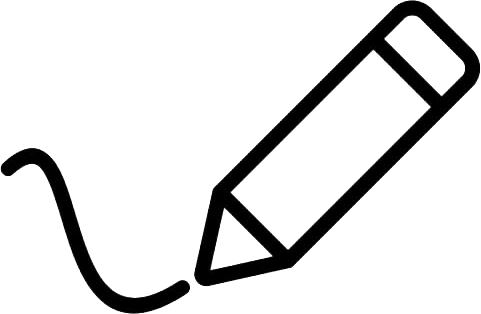 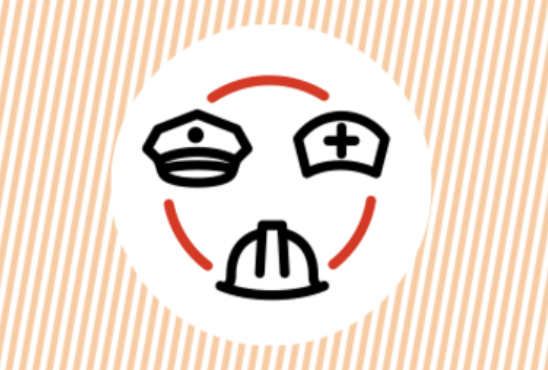 Des métiers, des statuts
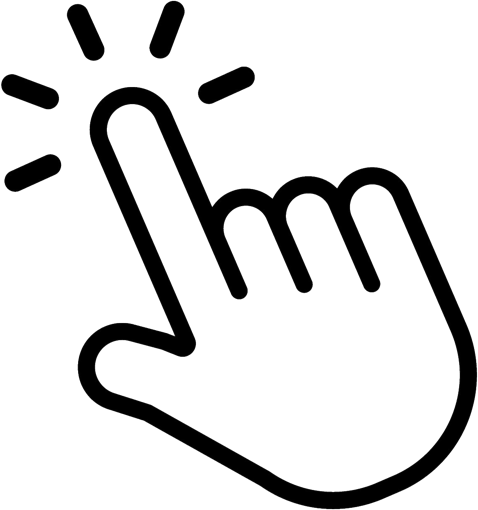 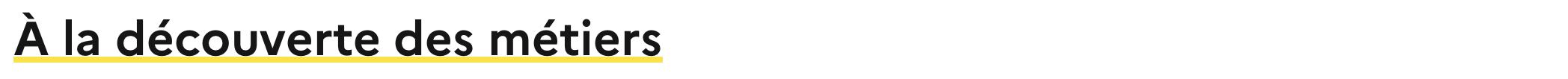 Téléchargez ce document PDF, puis lisez-le
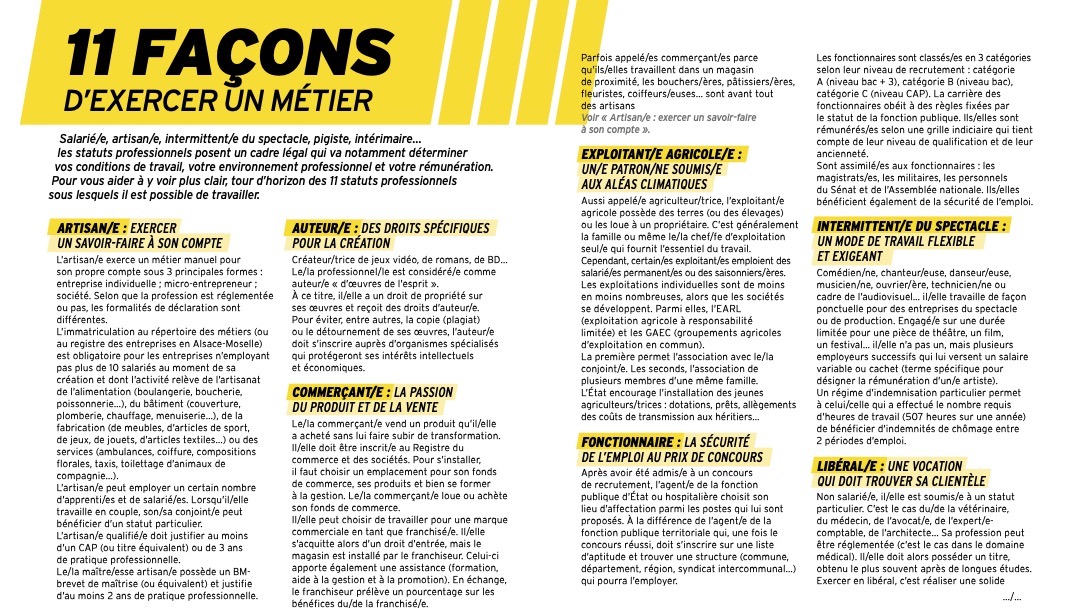 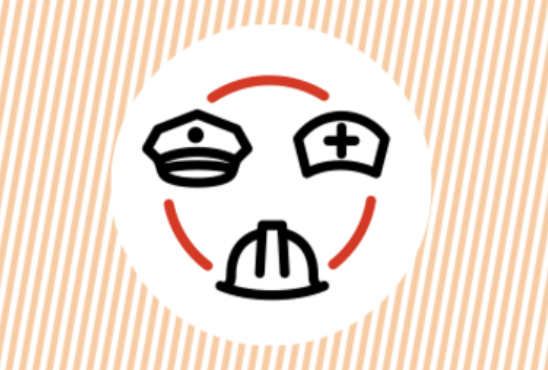 Des métiers, des statuts
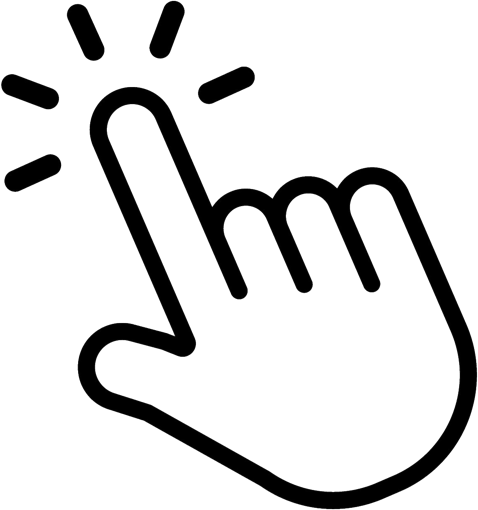 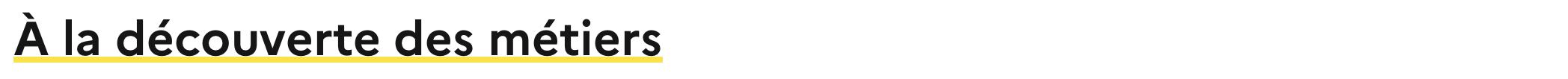 11 façon d’exercer un métier, que retenir ?
Complétez le tableau en choisissant 3 statuts (à insérer dans le bandeau supérieur) et en les comparant selon les critères demandés.
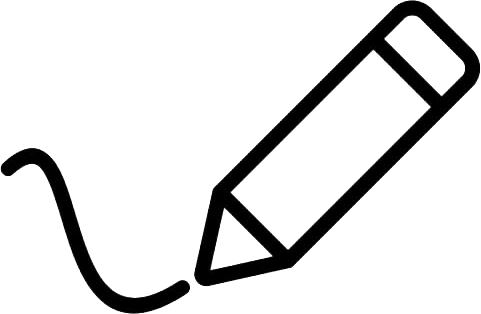 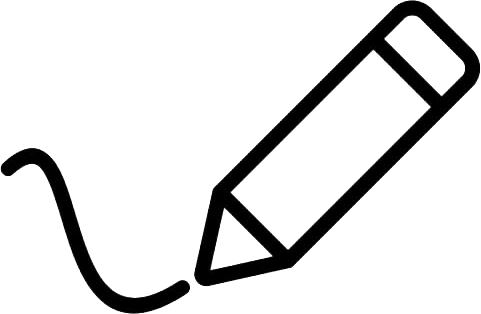 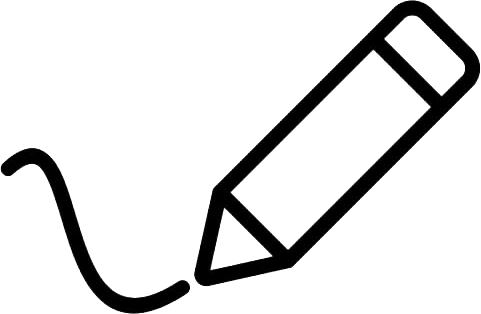 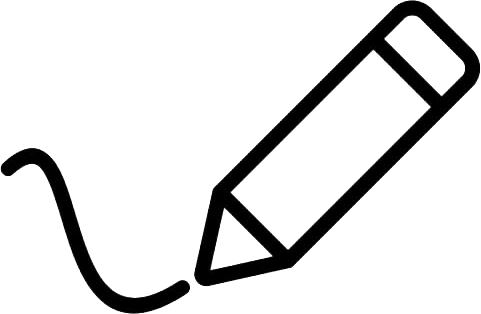 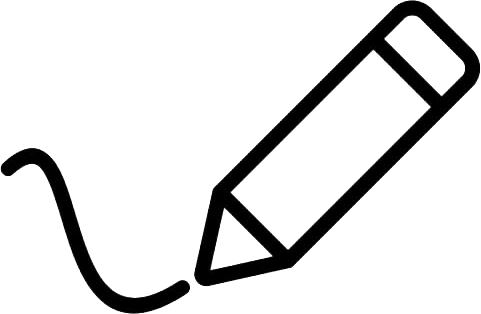 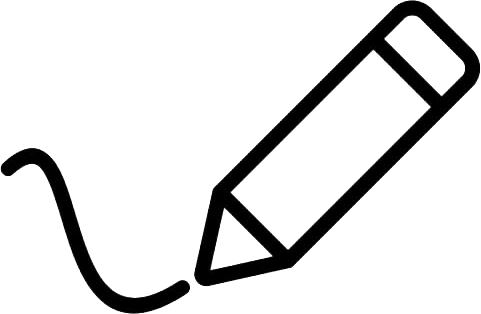 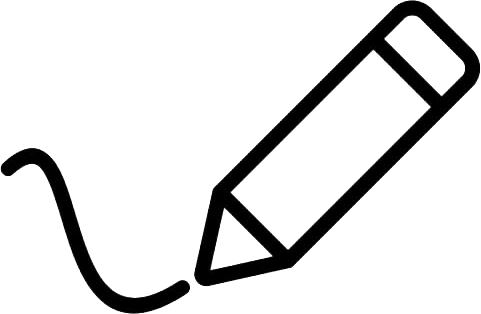 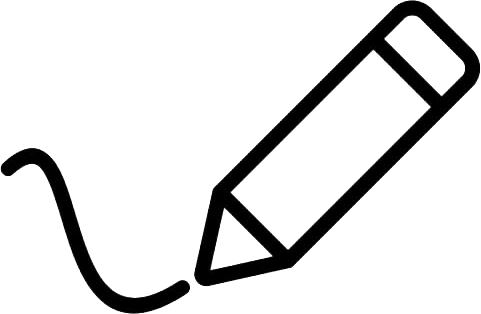 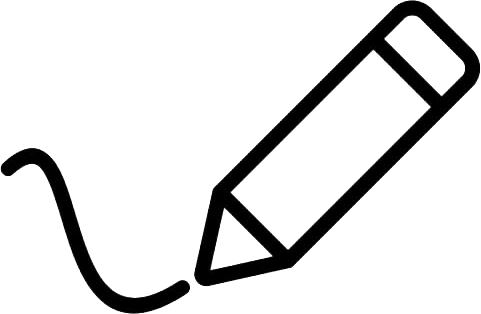 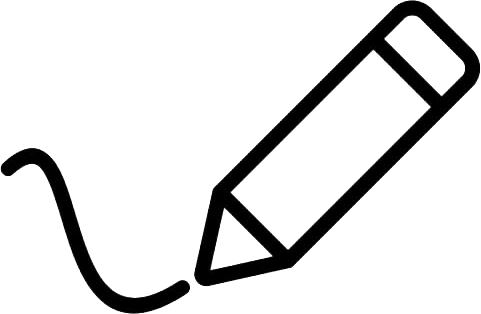 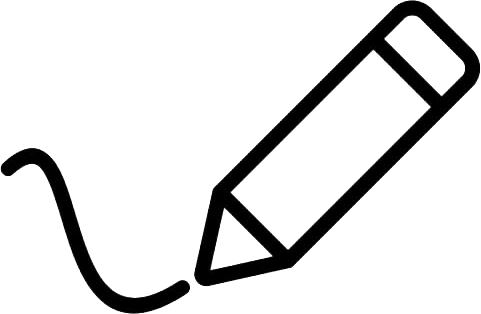 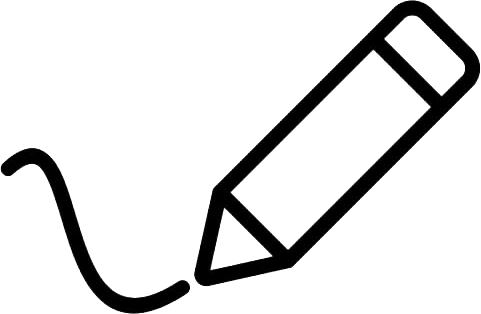 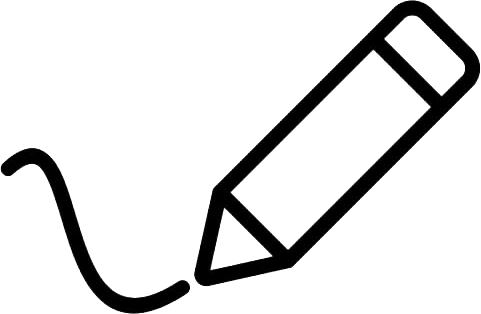 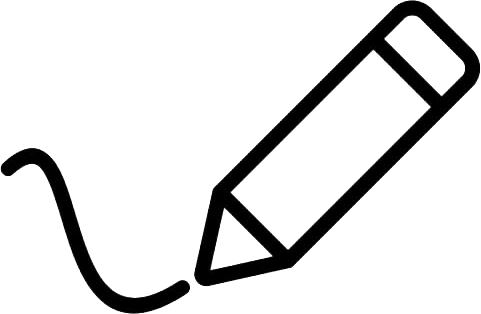 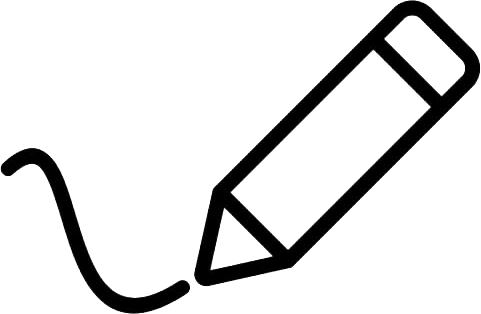 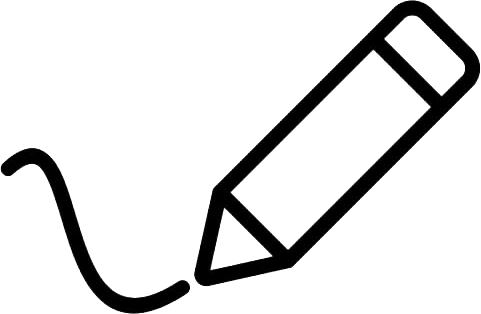 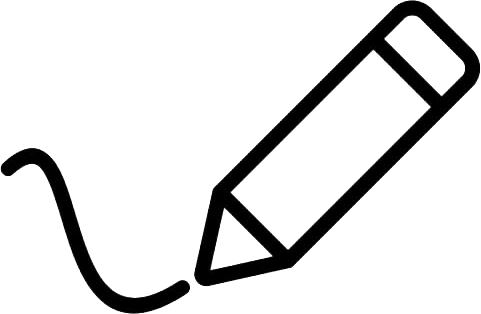 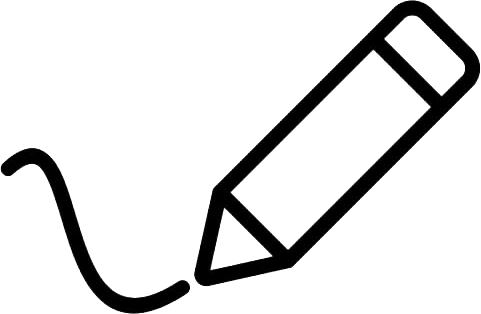 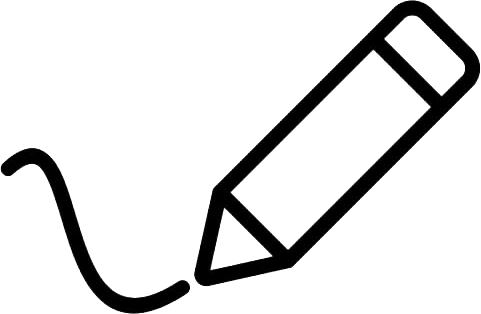 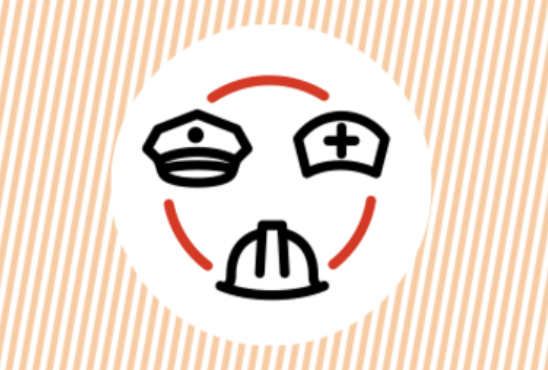 Des métiers par secteur
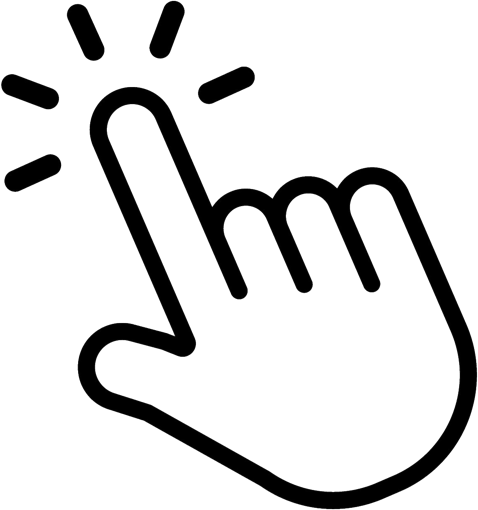 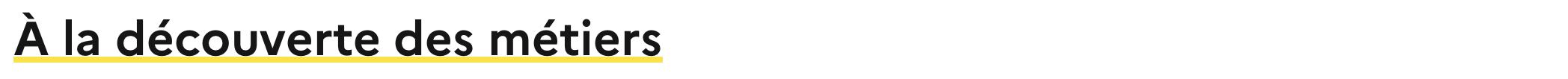 Choisissez un des secteurs puis un sous-domaine, lisez l’article proposé.
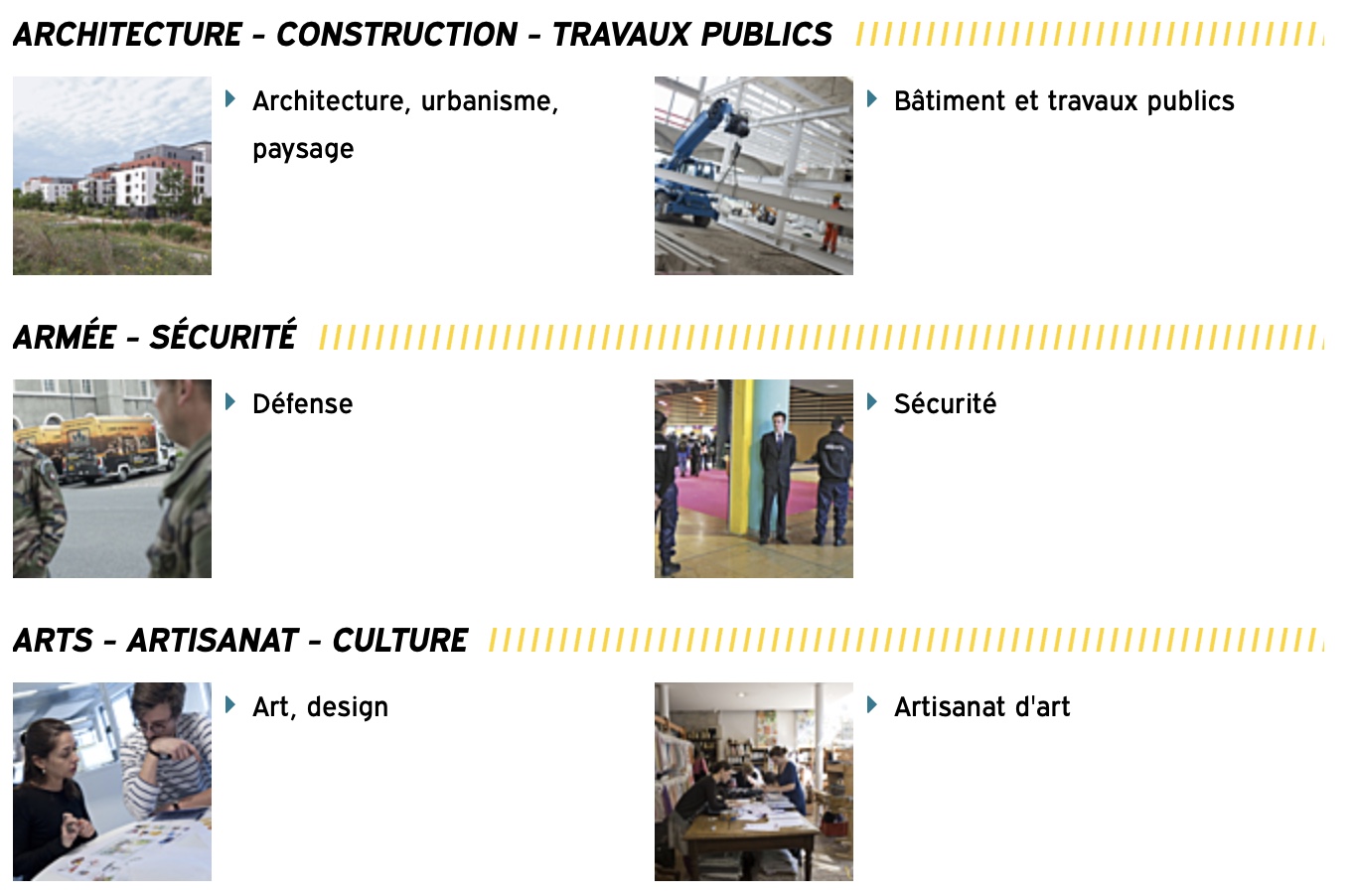 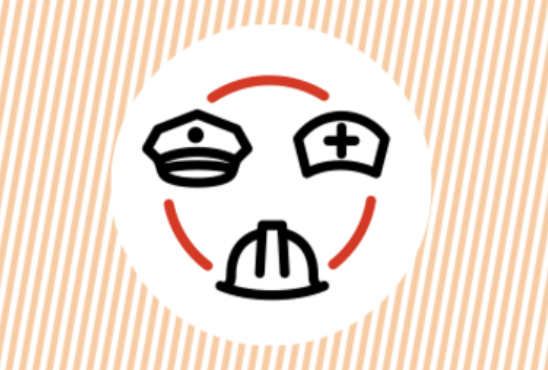 Des métiers par secteur
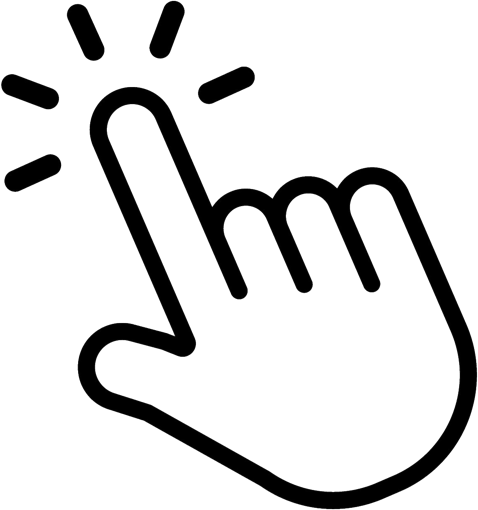 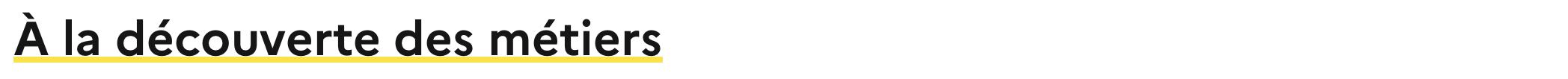 Que retenez-vous de l’article que vous avez choisi ? 

Quel secteur et quel sous-domaine avez-vous choisi ? Pourquoi ? 


Après avoir lu l’article, pensez-vous que ce domaine soit une possibilité d’orientation pour vous  après le bac ? Répondez à la question puis complétez en expliquant votre réponse. 




Citez 3 métiers en rapport avec l’article que vous
venez de lire, puis trouvez une photo qui illustre
un des trois métiers.
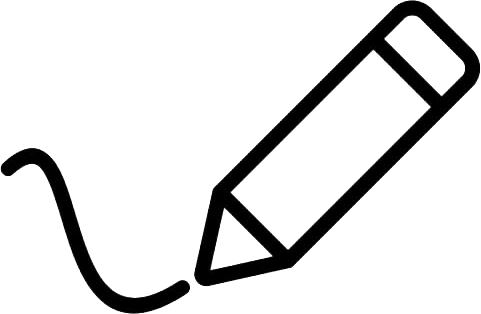 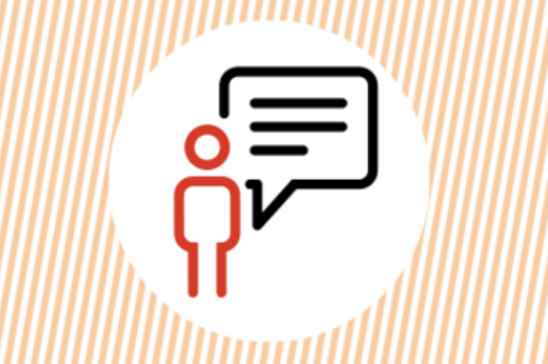 Les études après le bac
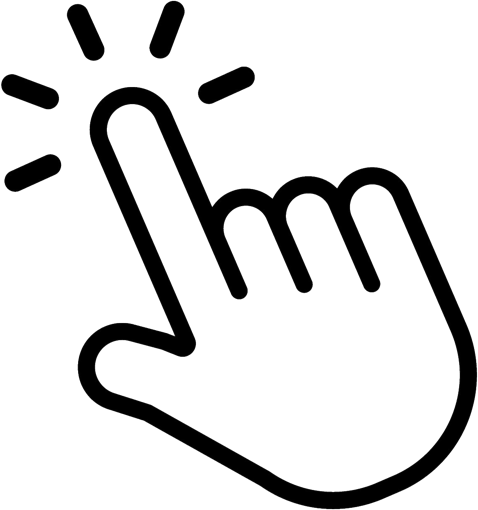 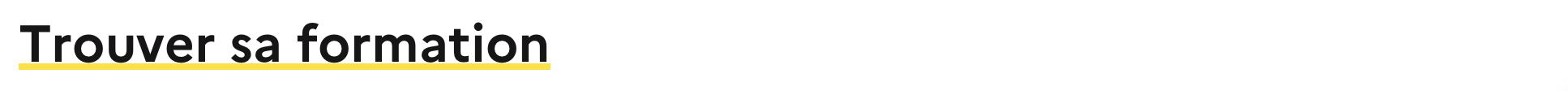 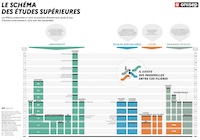 « Schéma des études supérieures » 
Ouvrez le document       qui montre les différentes poursuites d’études dans le supérieur, puis répondez aux questions suivantes à la suite de chaque question.
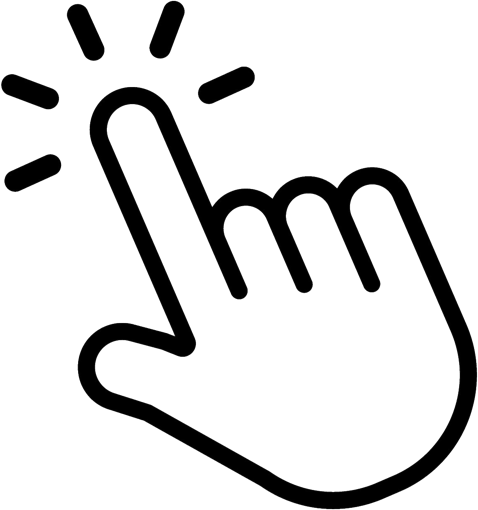 Citez un diplôme qui s’obtient en 2 ans après le bac : 
Trouvez 3 diplômes que l’on peut avoir à l’université : 
Citez 2 métiers que l’on peut faire après être allé en école spécialisée : 
Quels diplômes peut-on obtenir en continuant ses études dans un lycée ? 
Trouvez un diplôme qui peut être passé à l’université et dans les grandes écoles : 
Une licence et un BUT nécessitent-ils le même nombre d’année d’étude ? 
Que veut dire DUT ?
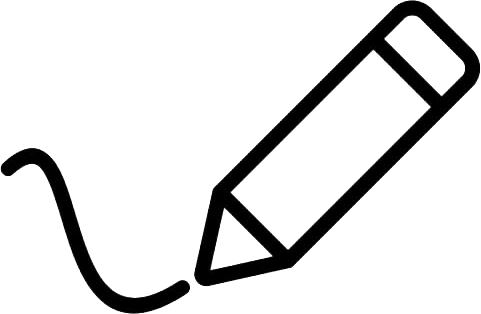 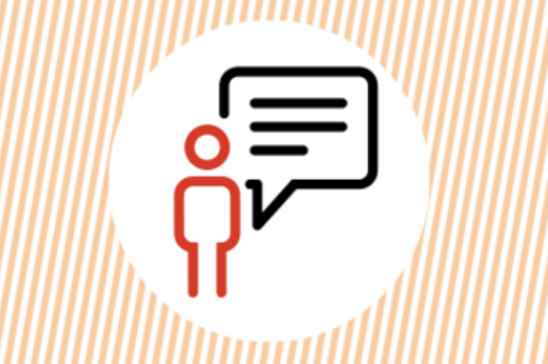 Les formations
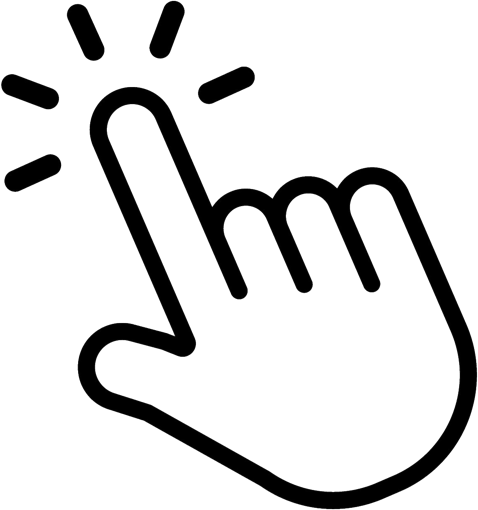 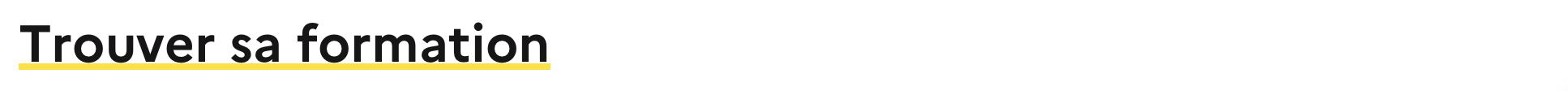 Quiz « Zoom sur… l’université »
   Les vraies-fausses idées sur la fac
Faire le quiz avec les 10 questions puis 
votre résultat est : ___ / 10
Insérez votre capture d’écran en remplaçant l’image à droite,
quels sont, selon vous les avantages des études à l’université ?
      Votre réponse : 
quels sont, selon vous les inconvénients des études à l’université ?
      Votre réponse :
Capture d’écran à insérer
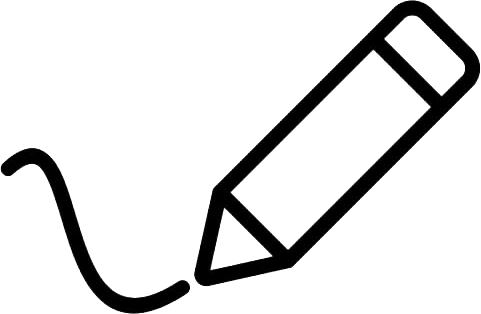 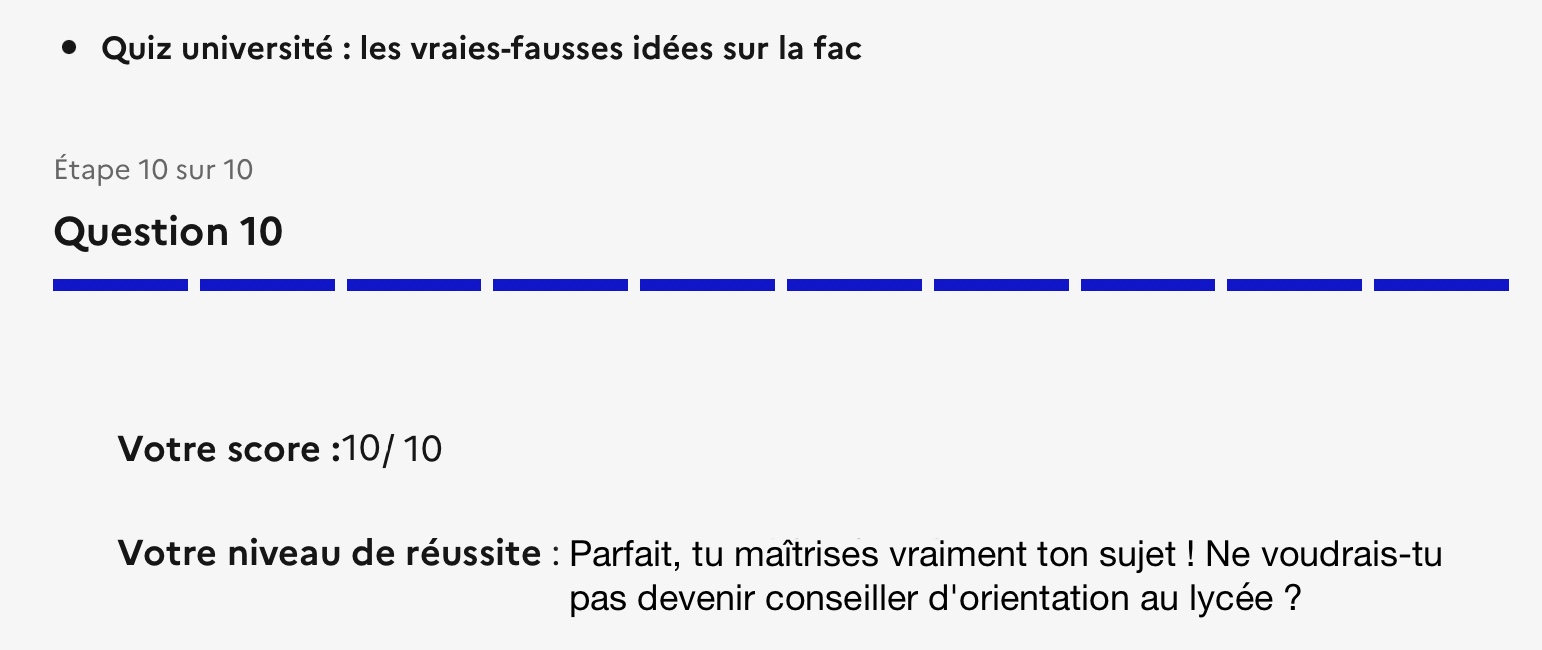 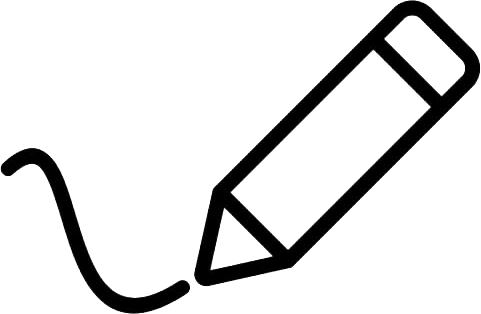 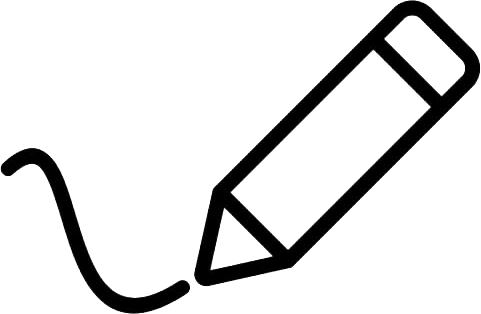 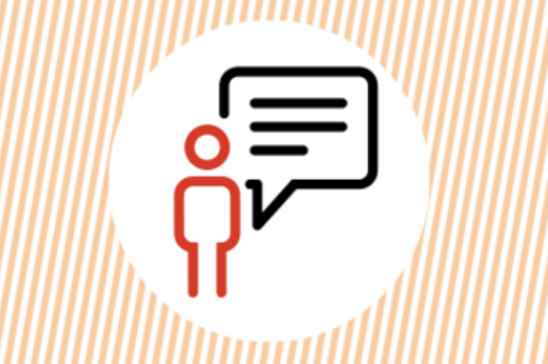 Les études au lycée GT
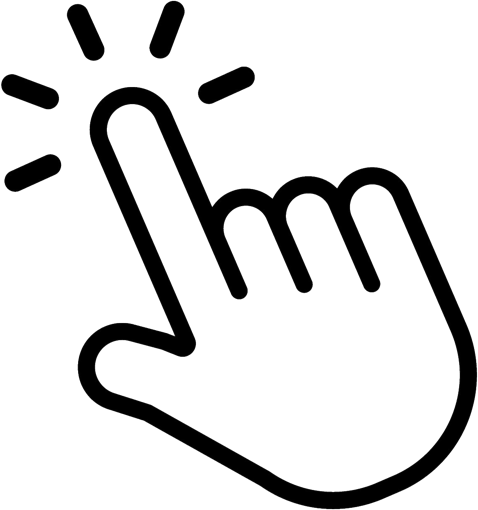 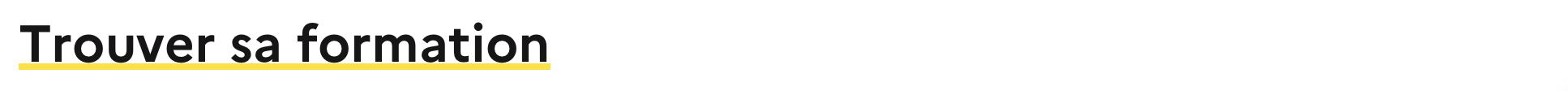 Bien s’orienter après la seconde
Après une seconde générale et technologique, vous pouvez vous orienter en filière générale ou technologique. Une passerelle vers la voie professionnelle est également possible.
Pour chaque diplôme, répondez par : oui, non ou possible.
La voie générale permet de se diriger vers des études longues, pour quels diplômes ?

un BTS : 
un BUT :
une licence pro : 
une licence : 
un master :  
un doctorat :
La voie technologique permet de surtout de s’orienter vers des diplômes tels que : 

un BTS : 
un BUT :
une licence pro : 
une licence : 
un master :  
un doctorat :
Après la voie professionnelle, on peut poursuivre ses études vers : 

un BTS : 
un BUT :
une licence pro : 
une licence : 
un master :  
un doctorat :
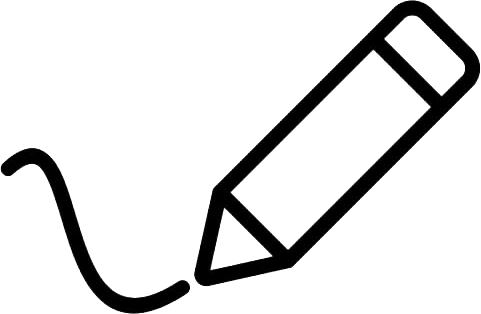 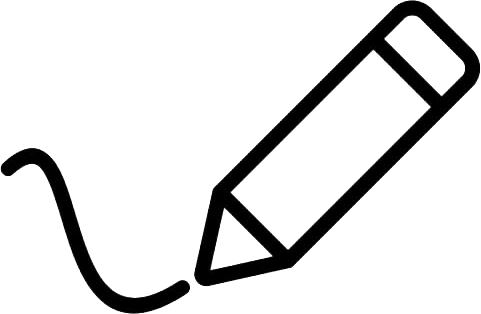 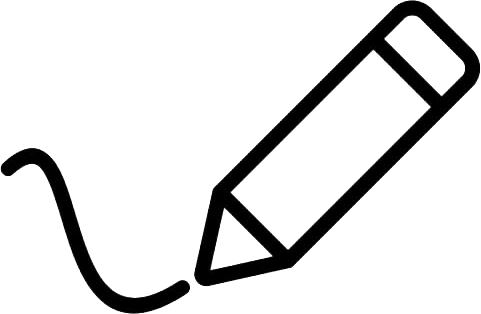 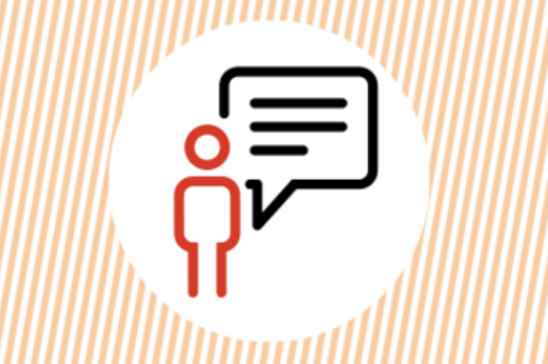 Les études au lycée GT
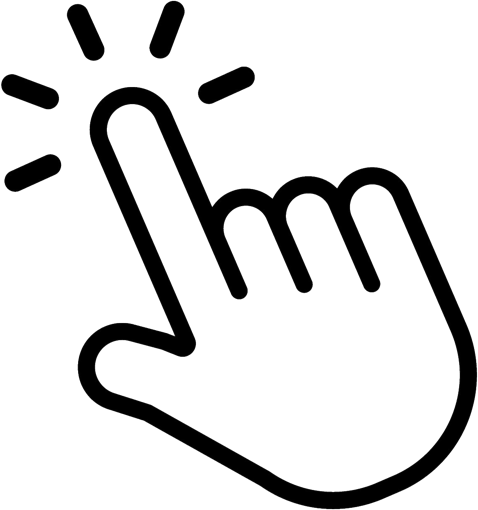 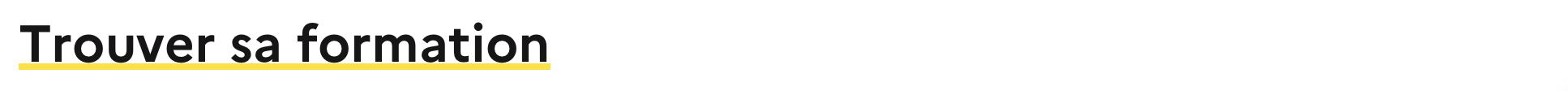 Bien s’orienter après la seconde
Concentrez vous maintenant sur une des 3 filières, celle que vous pensez choisir pour votre orientation l’année prochaine. Suivez un des trois liens puis lisez attentivement les pages proposées.
Je suis intéressé par la voie générale en première

⬇️ ⬇️ ⬇️ ⬇️ ⬇️ ⬇️ ⬇️

Je clique ici
Je suis intéressé par la voie technologique en première

⬇️ ⬇️ ⬇️ ⬇️ ⬇️ ⬇️ ⬇️

Je clique ici
Je suis intéressé par la voie professionnelle en première

⬇️ ⬇️ ⬇️ ⬇️ ⬇️ ⬇️ ⬇️

Je clique ici
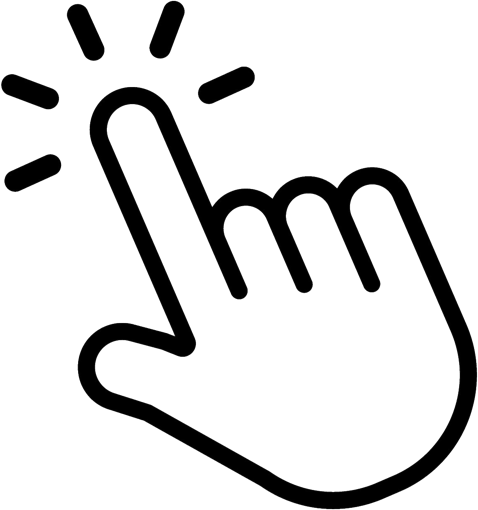 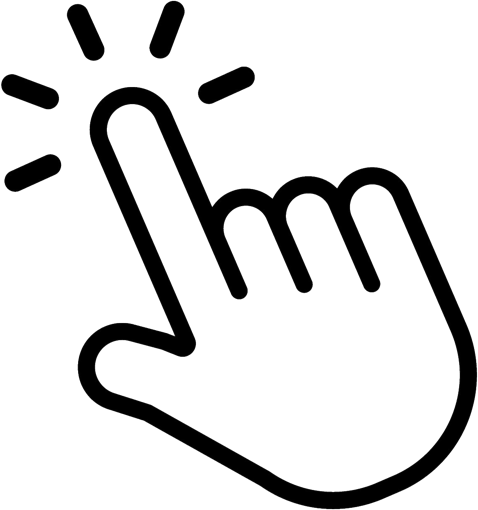 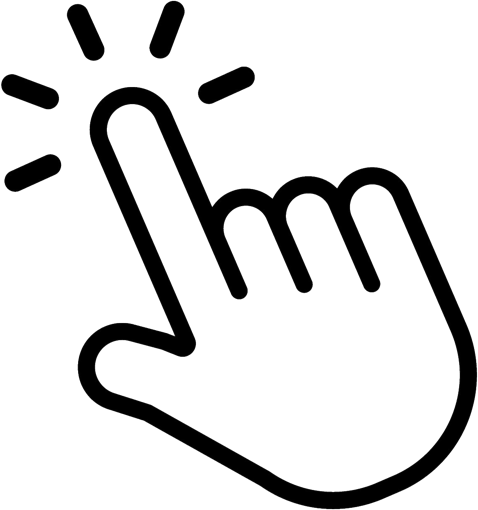 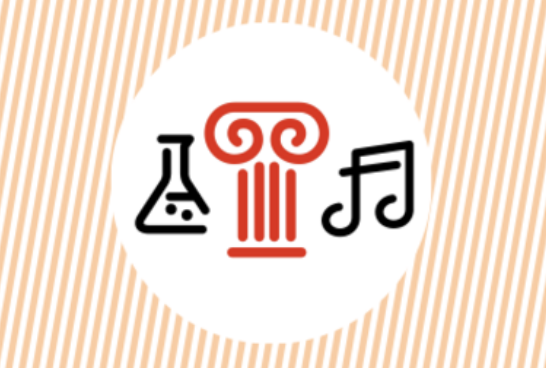 Les spécialités
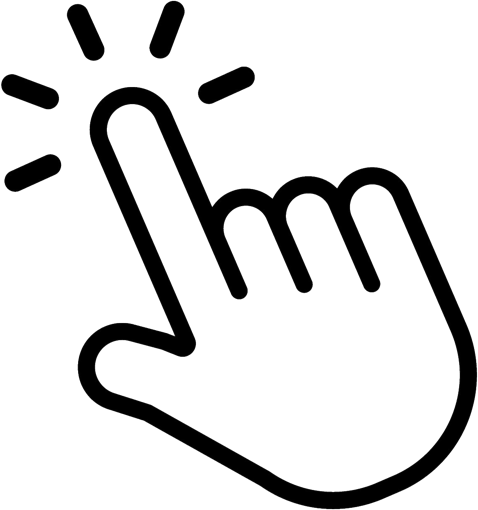 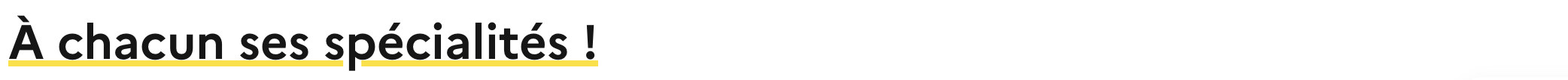 Parcourez le contenu des pages liées à la filière que vous avez choisie et répondez aux questions suivantes* : 

Quelles sont les matières du tronc commun (donc obligatoires) de votre filière ? En complément du nom de la matière, indiquez pour chacune le nombre d’heures de cours par semaine.
Votre réponse :  



Quelles sont les matières spécifiques ou les domaines de formation liés à votre filière ? Vous en citerez 5 puis vous indiquerez également le nombre d’heures de cours par semaine.
Votre réponse :
* pour répondre, vous pouvez ouvrir vos recherches sur d’autres sites
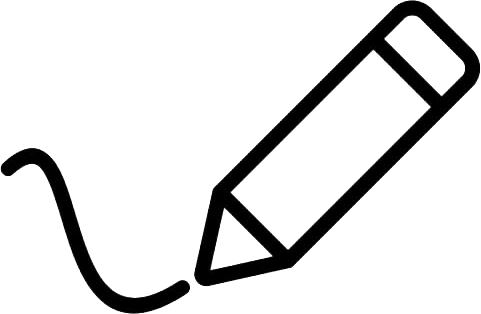 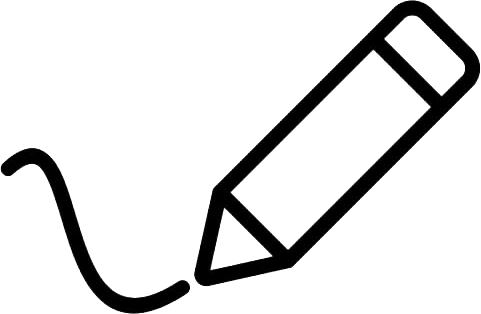 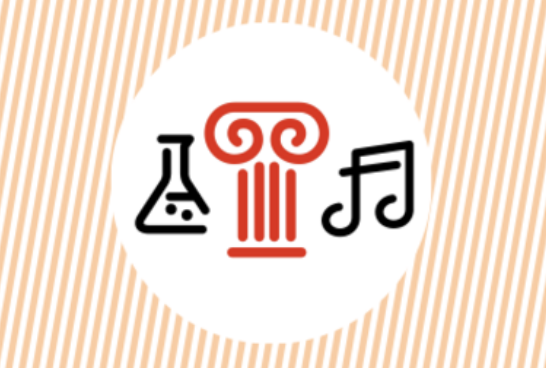 Les spécialités
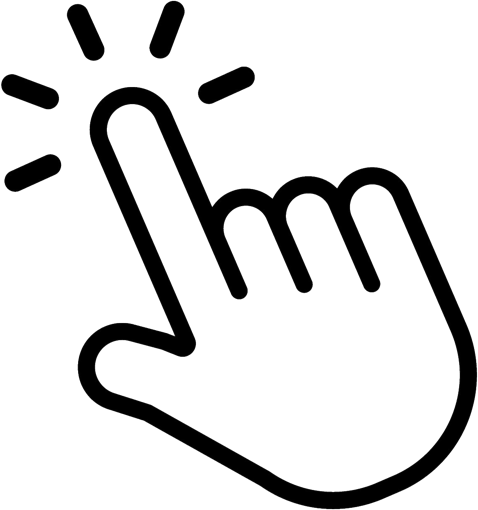 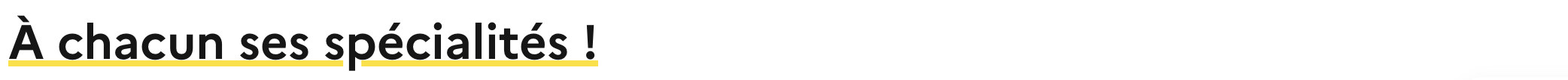 Prenez vos bulletins de l’année de seconde : 

Y a-t-il des matières du tronc commun de votre filière pour lesquels vos résultats ne sont pas au dessus de la moyenne ? Si oui, lesquelles ? 
Votre réponse :  



Quels sont vos résultats (pour les 2 premiers trimestres) dans les matières liées à vos futures spécialités ?
Votre réponse :  


Pensez-vous que vos résultats soient suffisants pour réussir l’année prochaine dans la filière de votre choix ?
Votre réponse :
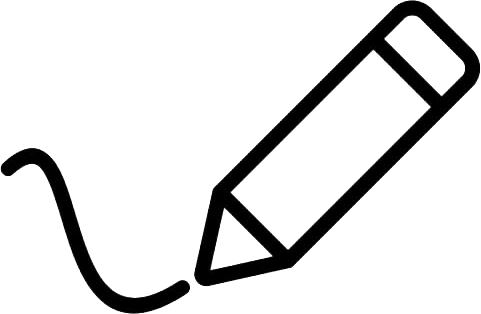 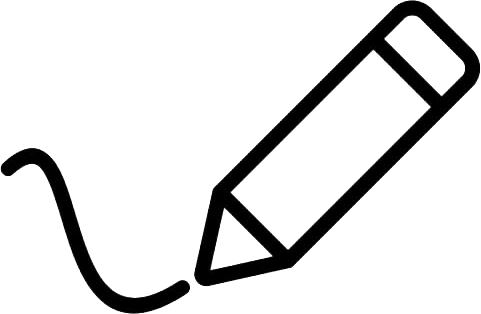 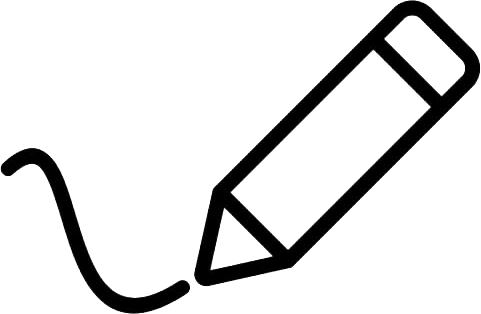 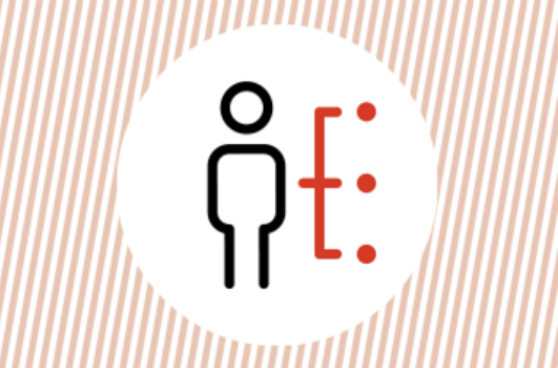 Mon bilan
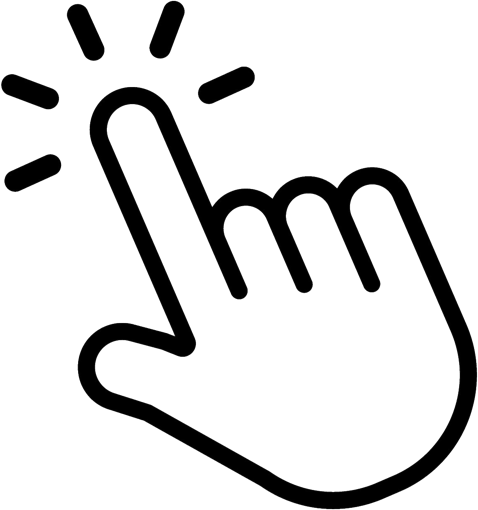 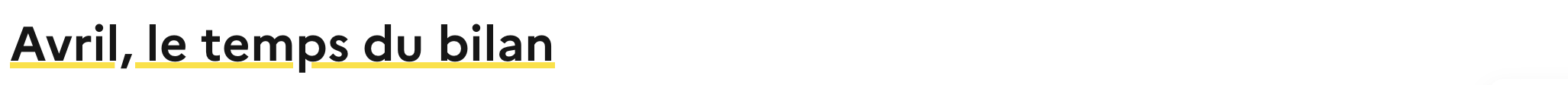 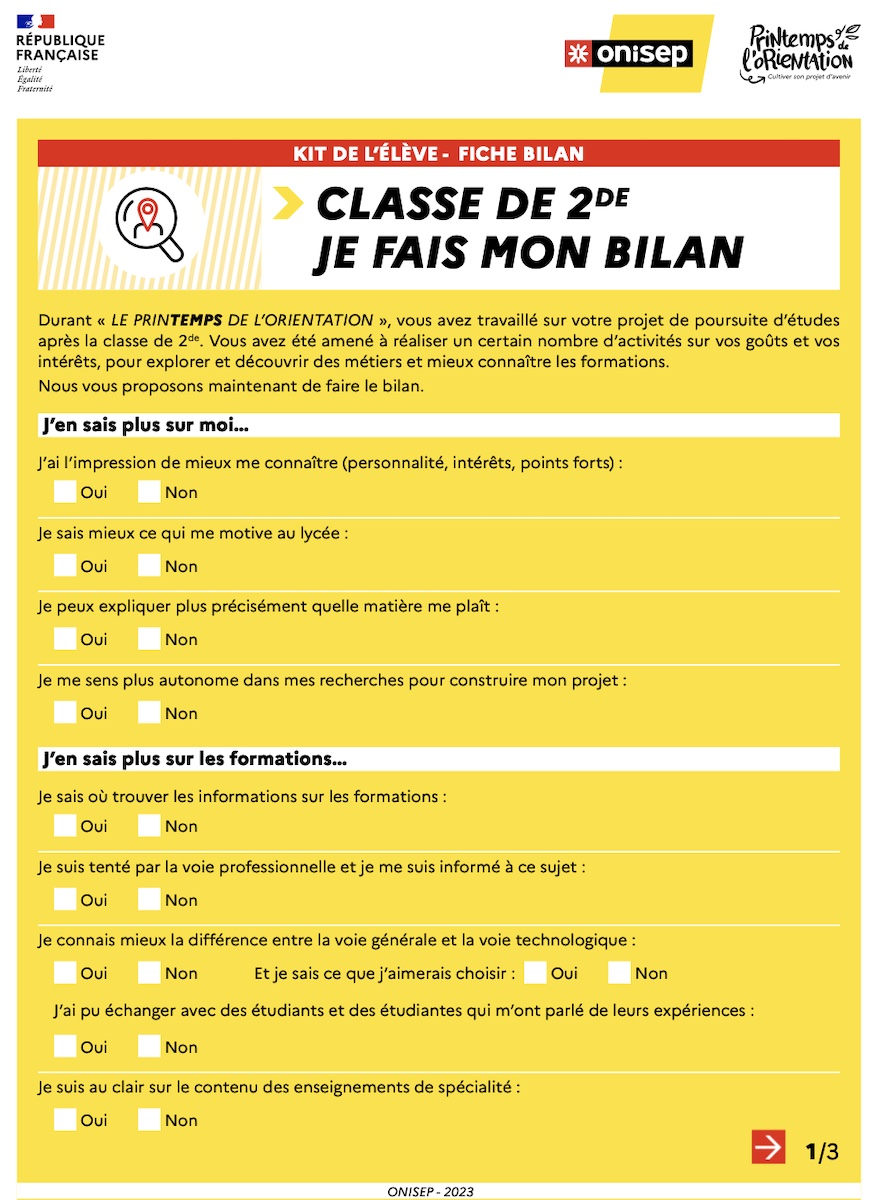 Pendant plusieurs semaines, vous avez travaillé sur votre orientation afin de mieux vous connaitre, de découvrir des formations et des métiers. À l’issue de ces recherches, vous devez y voir un peu plus clair dans les possibilités qui s’offrent à vous après la seconde afin d’être en réussite et de poursuivre des études avec plaisir et motivation. 

Pour terminer, merci faire votre bilan en répondant aux différentes questions posées. Téléchargez le document ici, répondez-y, puis réalisez des captures d’écran des 3 pages que vous insérerez sur cette page et la suivante.
⬆️⬆️ Insérez ici la page 1 de votre bilan ⬆️⬆️
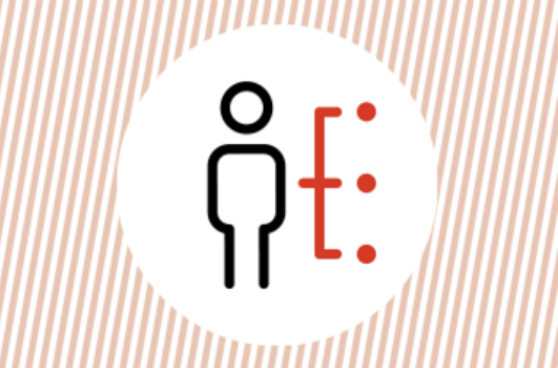 Mon bilan
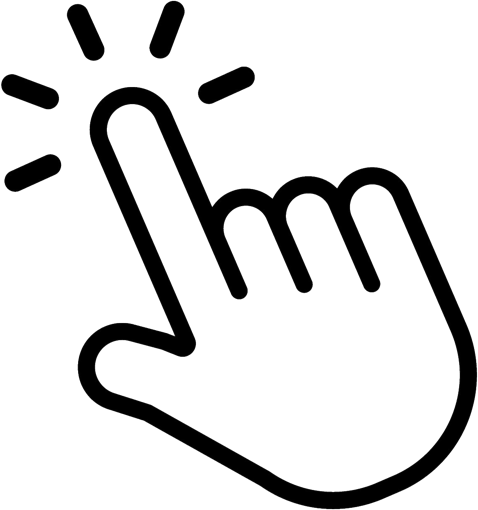 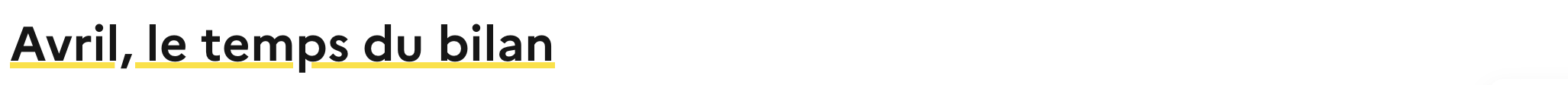 👣
Encore quelques pas et vous aurez terminé !
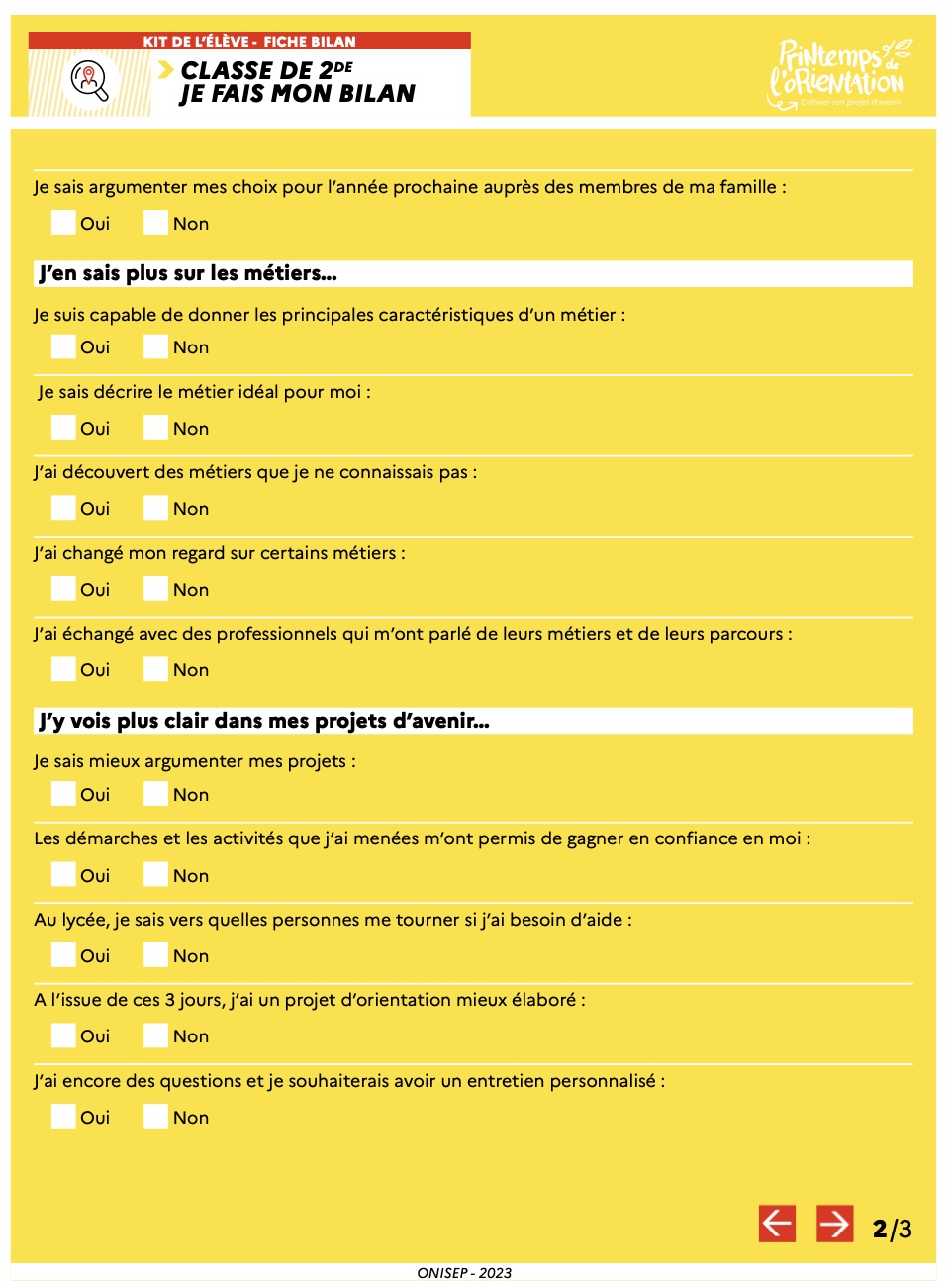 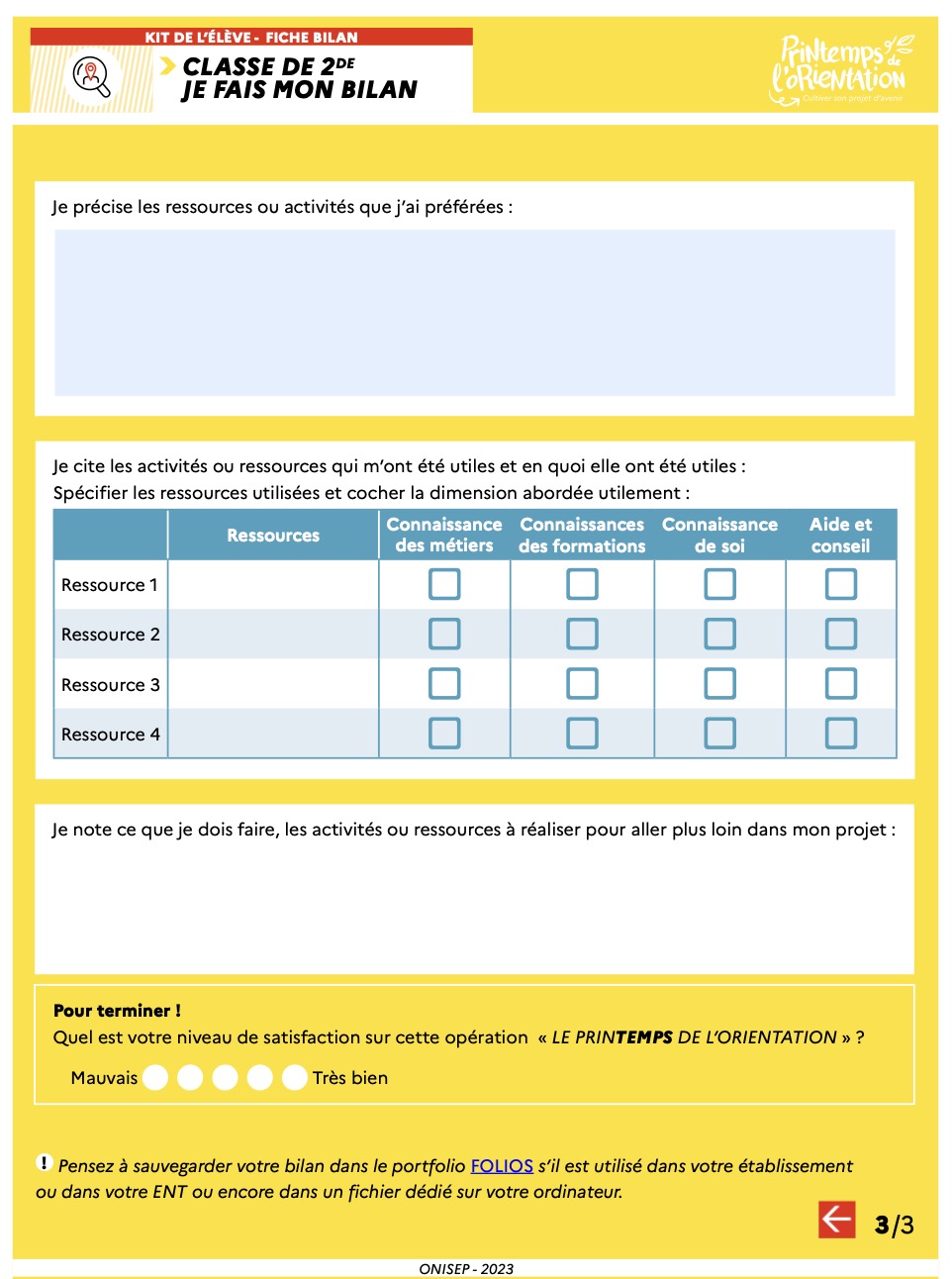 ⬆️⬆️ Insérez ici la page 2 de votre bilan ⬆️⬆️
⬆️⬆️ Insérez ici la page 3 de votre bilan ⬆️⬆️
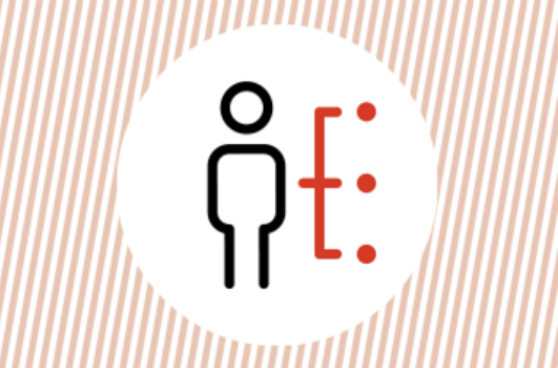 Prolonger ses recherches vers d’autres ressources
Pour aller plus loin…
L’orientation est un élément essentiel de la réussite de votre parcours scolaire. Le travail initié cette année au moment du « Printemps de l’orientation » se prolongera par la suite afin que vous puissiez affiner vos choix. 

Pour vous aider à approfondir vos recherches et votre réflexion, plusieurs ressources sont disponibles : 
votre professeur principal, cette année mais aussi l’année prochaine, 
les conseillers ou conseillères d’orientation présents dans votre lycée (appelés PsyEN, « Psychologues de l’Éducation Nationale »),
les CIO, « Centre d’Information et d’Orientation ». 

N’oubliez pas également de vous rendre aux portes ouvertes des établissements qui offrent les formations qui vous intéressent. Pour cela, consultez régulièrement leurs sites web.
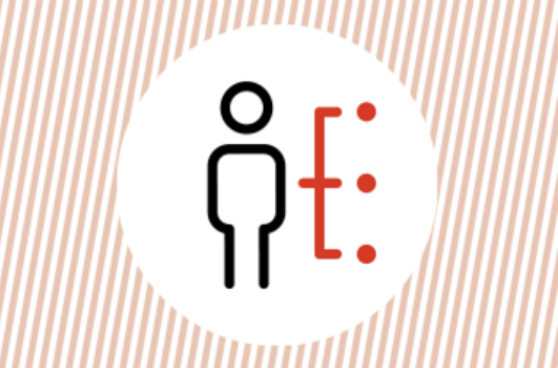 Prolonger ses recherches vers d’autres ressources
Pour aller plus loin…
Pour finir, une page web qui regroupe un ensemble de ressources à explorer.
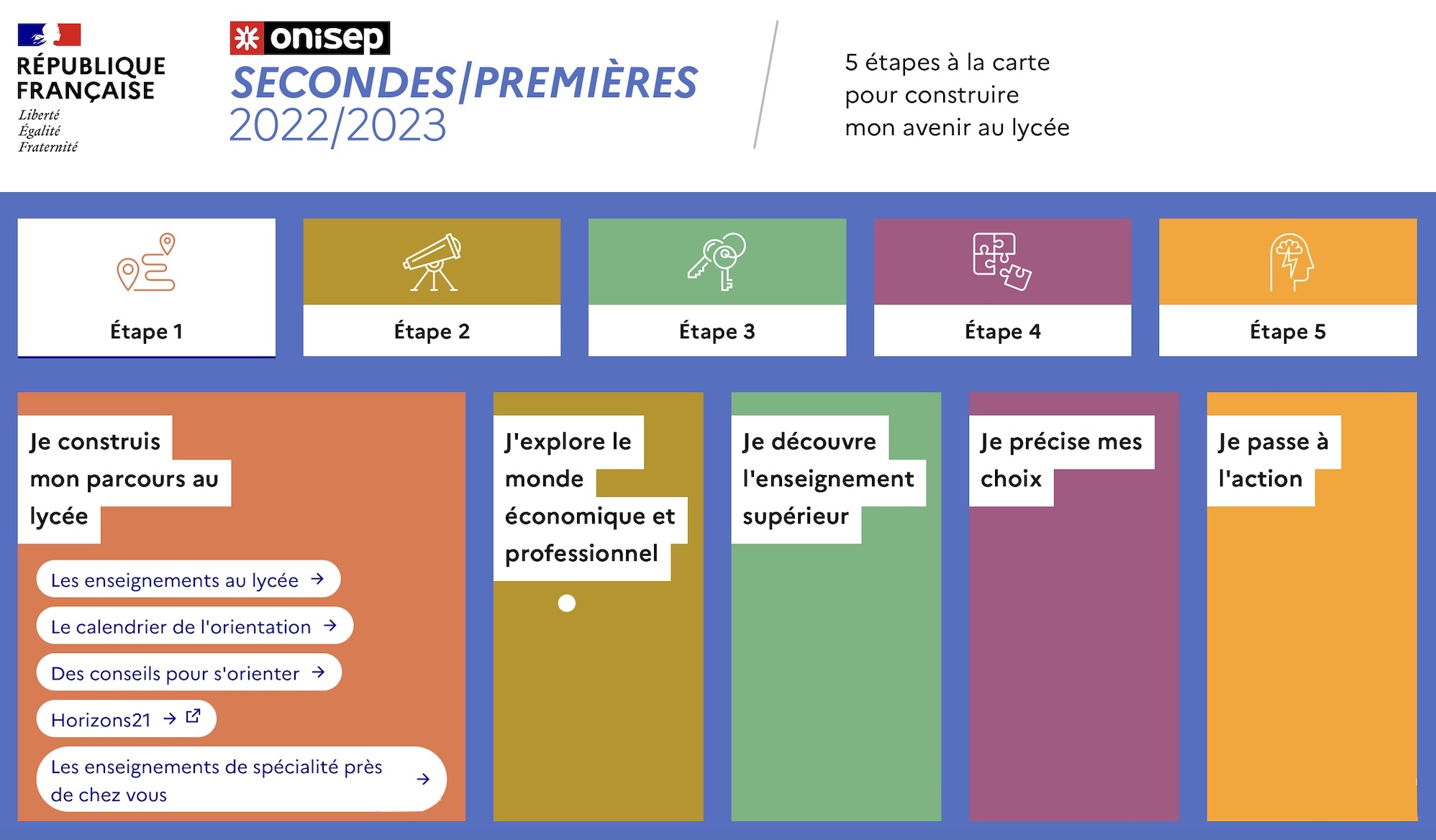